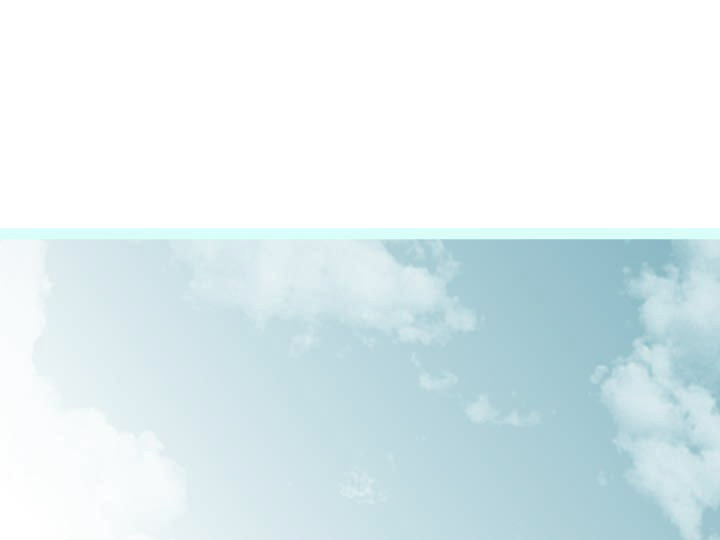 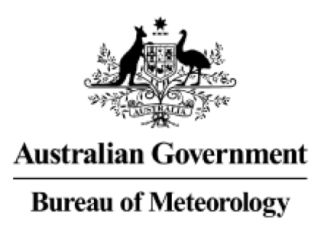 Applying existing and new RGB products to Himawari-8 data. Collaborative meeting between BOM, JMA and NOAA, November 2016
Bodo Zeschke
Teacher, Bureau of Meteorology Training Centre
Australian Vlab Centre of Excellence Point of Contact
Slide 1
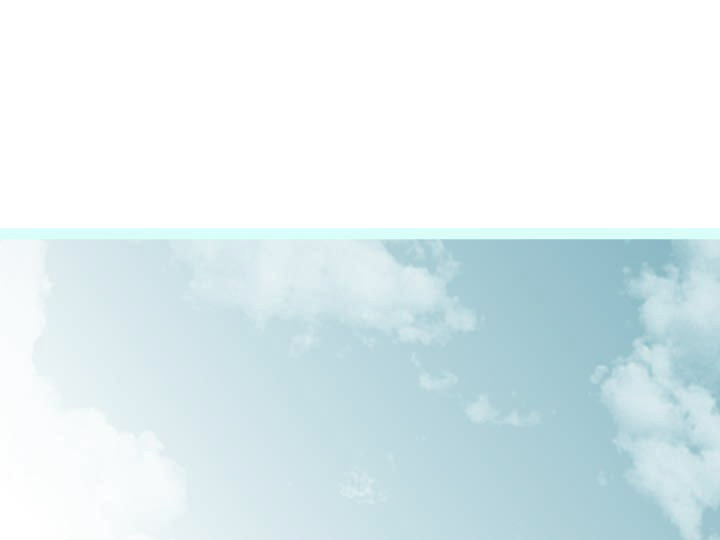 Contents of this session
Modifications to the Night Microphysics RGB product
Mid-latitude and Tropical versions
Modifications to the Day Convection RGB product and its use in combination with the Sandwich Product
Limitations in applying the Day Convection RGB product for winter storms
Application and potential modifications to the Dust RGB product
Monitoring large and small dust plumes
Interpretation of the product using histogram analysis (example from the Korea Meteorological Administration)
Forecaster / stakeholder feedback regarding the effective use of these RGB products, including the optimal display of this data with other information for Operational Forecasters.
Australian Vlab Centre of Excellence Regional Focus Group meeting resources
Slide 2
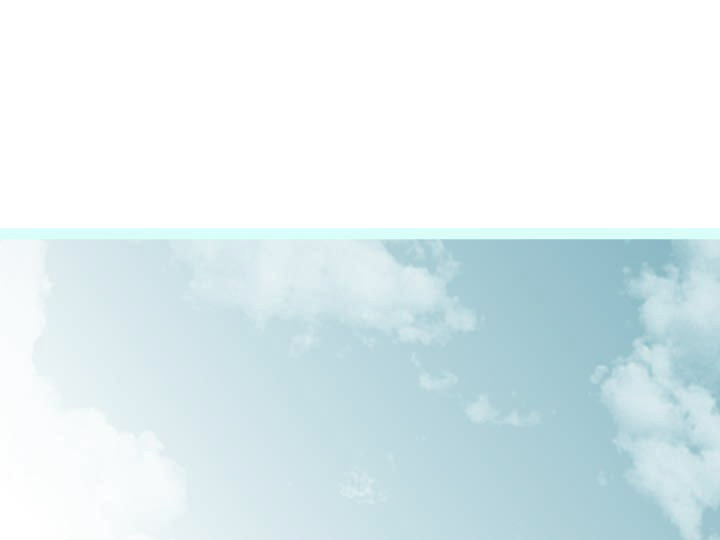 RGB products for Operational Forecasting – WMO/EUMETSAT recommendation
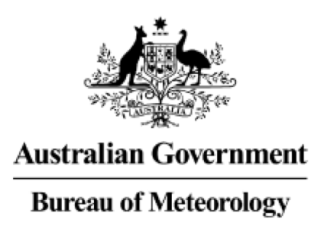 Two RGB composites which complement each other
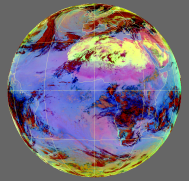 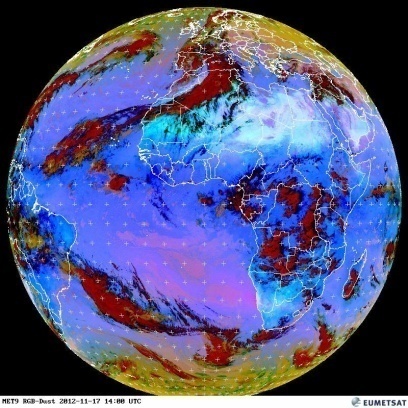 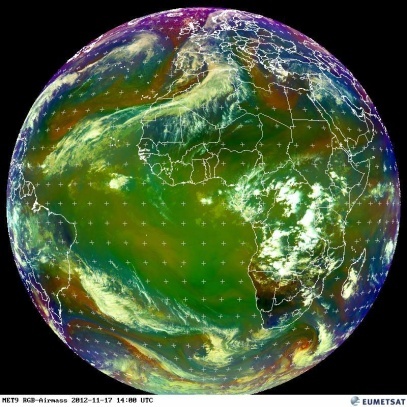 Cloud
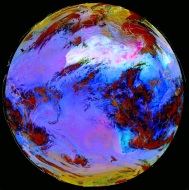 dust
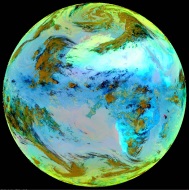 Ash
24 hour Microphysical RGB
Airmass RGB
from RGB Products Overview (RGB Tutorial)
J. Kerkmann EumetSAT
Five application specific RGBs
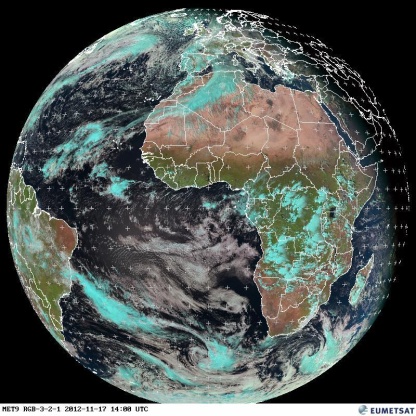 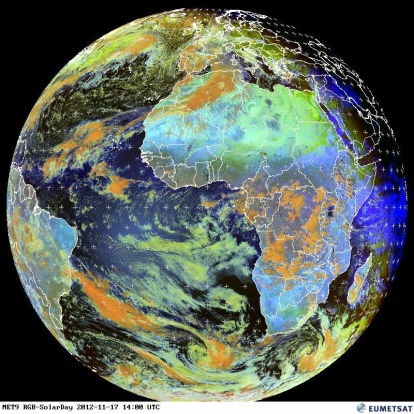 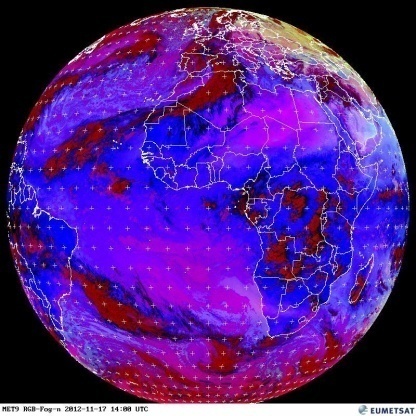 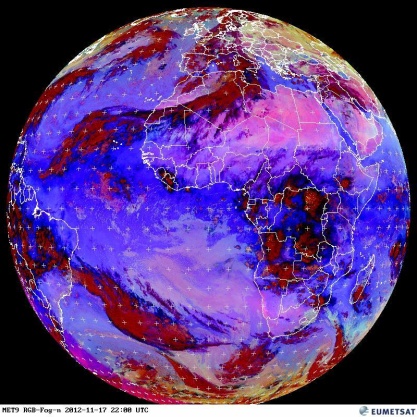 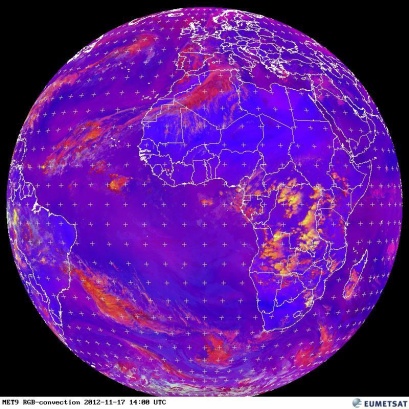 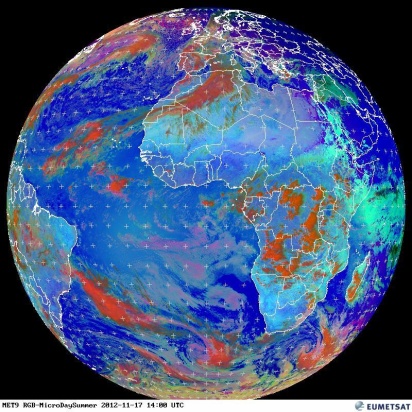 Night Microphysical RGB
Day Convection RGB
Day Microphysical RGB
Natural Colours RGB
Snow / fog RGB
Slide 3
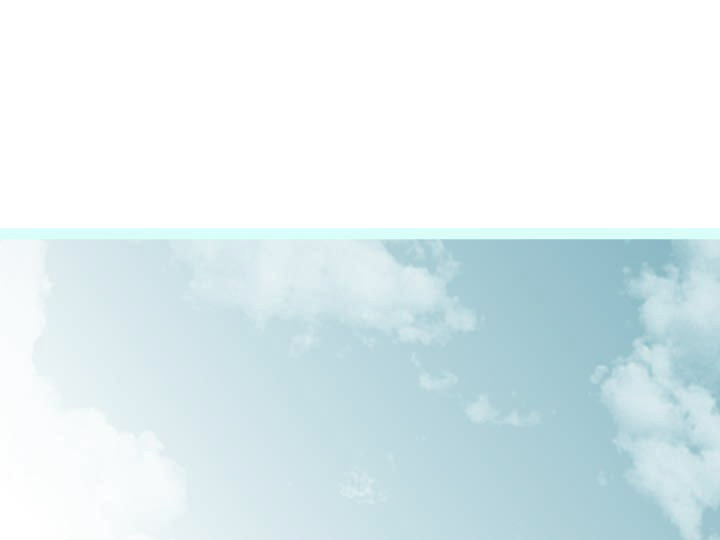 RGB products for Operational Forecasting – WMO/EUMETSAT recommendation
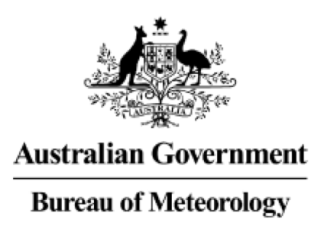 Two RGB composites which complement each other
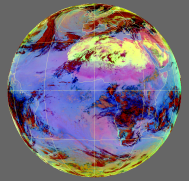 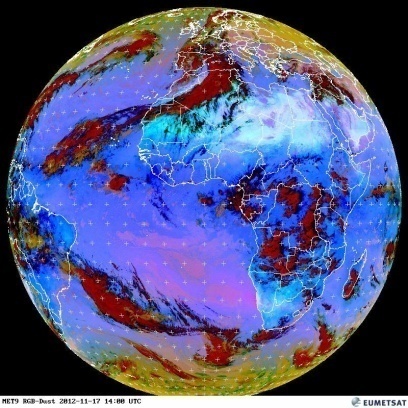 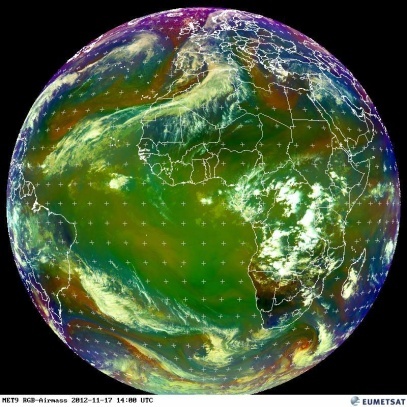 Cloud
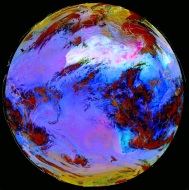 dust
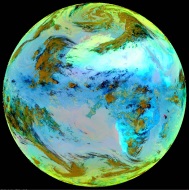 Ash
24 hour Microphysical RGB
Airmass RGB
from RGB Products Overview (RGB Tutorial)
J. Kerkmann EumetSAT
Five application specific RGBs
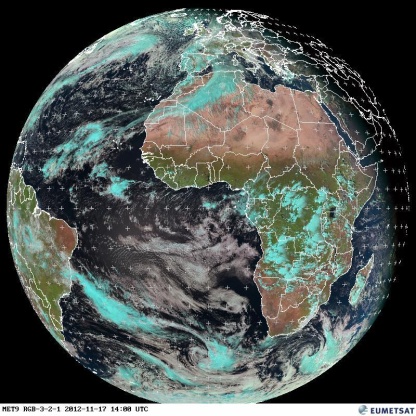 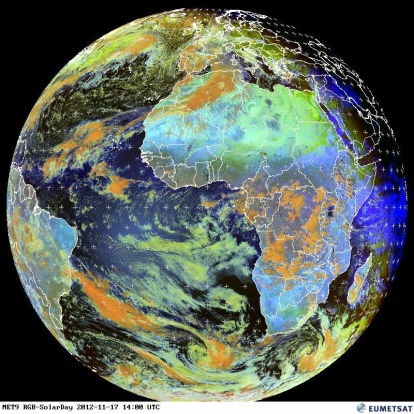 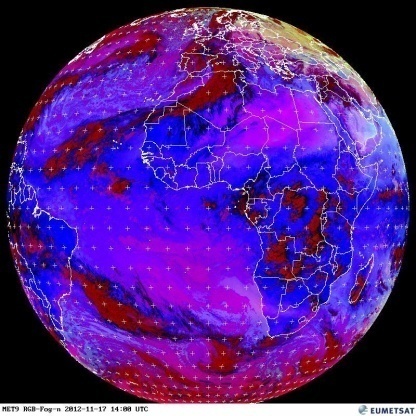 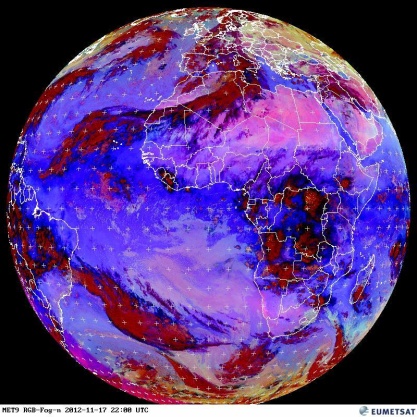 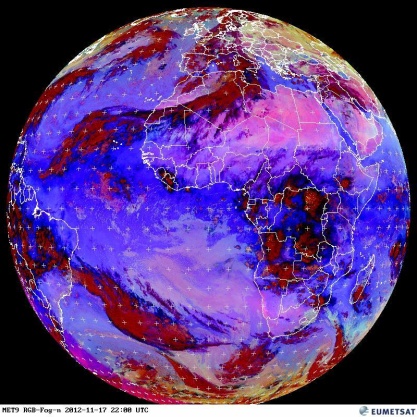 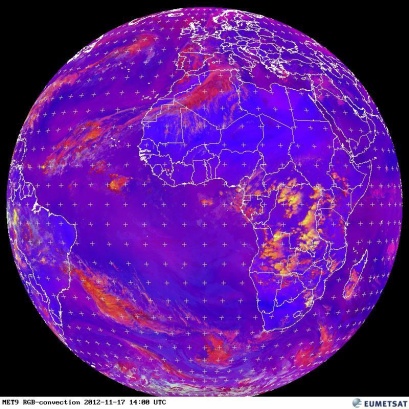 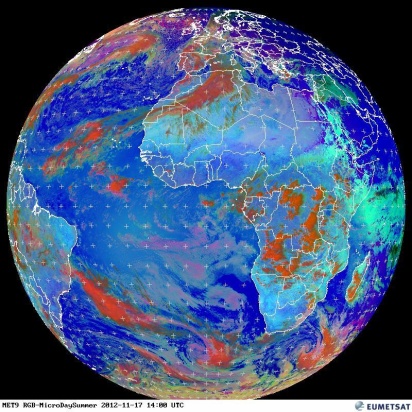 Night Microphysical RGB
Day Convection RGB
Night Microphysical RGB
Day Microphysical RGB
Natural Colours RGB
Snow / fog RGB
Slide 4
METEOSAT images courtesy EUMETSAT, Himawari-8 images courtesy Japan Meteorological Agency (JMA)
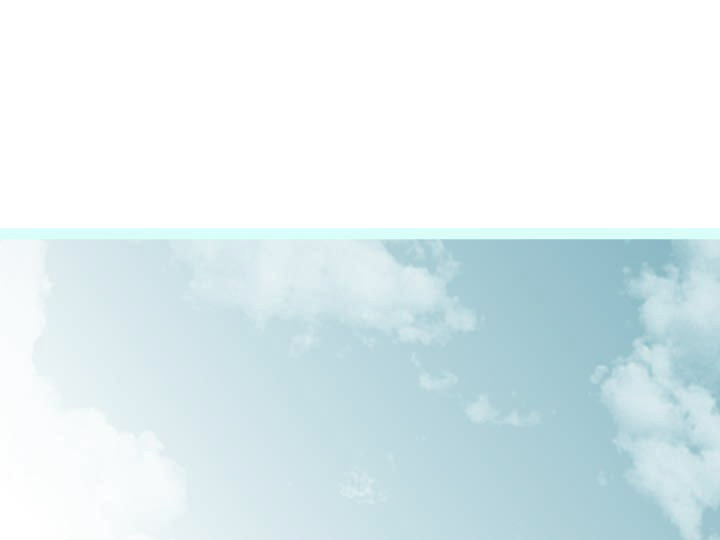 Tuning the Night Microphysics RGB products by Forecasters and stakeholders to suit local conditions
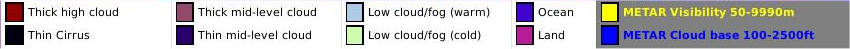 Most tuning required in the Red and Green beams
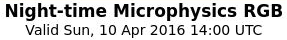 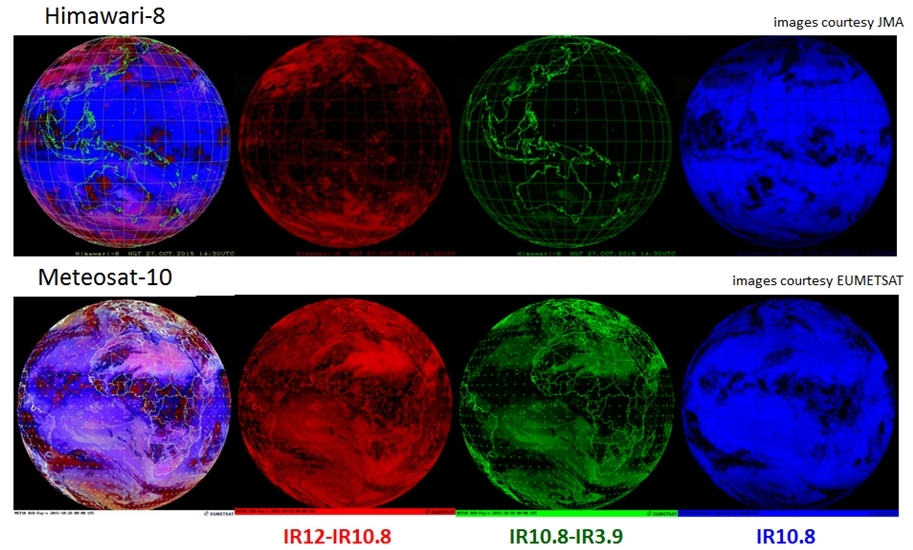 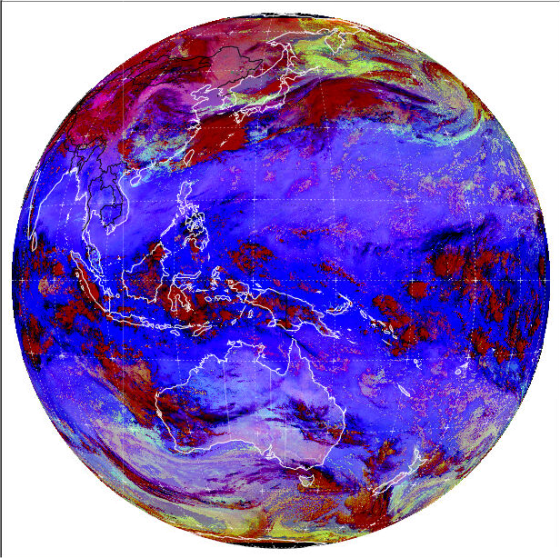 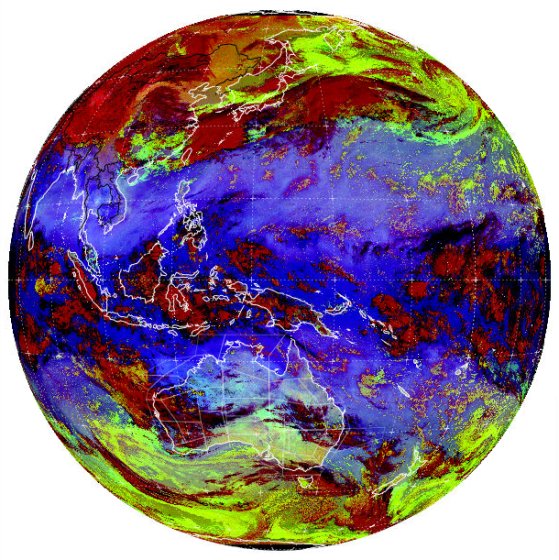 A
C
D
Slide 5
Tuning the Night Microphysics RGB products by Forecasters and stakeholders to suit local conditions
From correspondence with Jochen Kerkmann, EUMETSAT, there are two versions of the Night Microphysics as used for the SEVIRI instrument data of the METEOSAT Second Generation satellite:  one for Europe (or extra tropics) and one for tropical moist regions, the Night Cloud Microphysics Tropical  (NCMP-TROP). The recipes are given in examples A and B in the preceding slide.

The recipe for the Night Microphysics RGB product as tuned for Himawari-8 by the Japan Meteorological Agency is given in example C.

Knowing the above recipes we can derive a "first order" approximation of the tropical tuned Night Microphysics RGB product suitable for the Himawari-8 AHI data and this is given in example D.
NOTE SLIDE
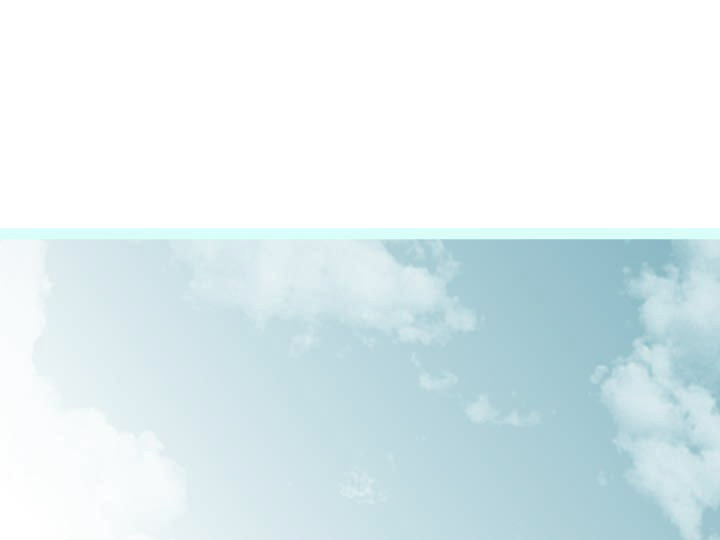 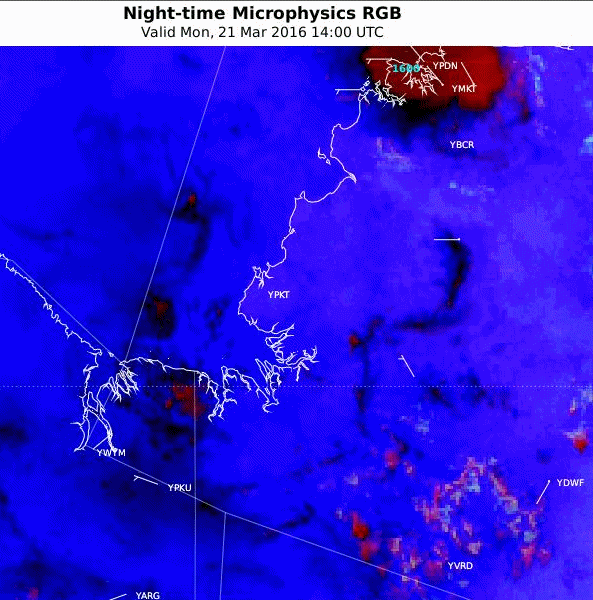 satellite animation courtesy BOM/JMA
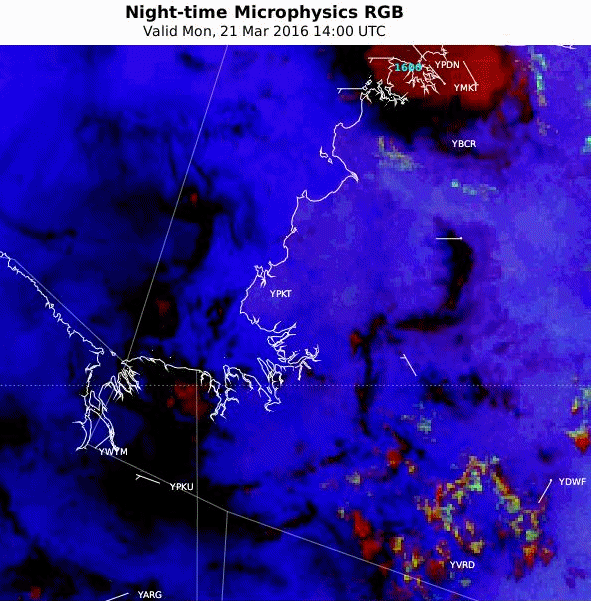 Northern Territory, 21st March 2016, 14 – 22UTC
A: JMA version 2
B: TROP Hybrid (scaled)
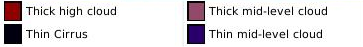 10.4 micron IR
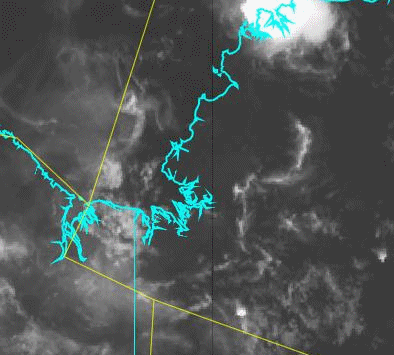 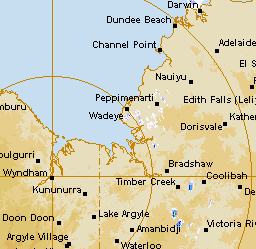 Wyndham RADAR
Darwin
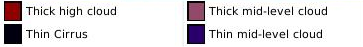 Question: What RGB product do you prefer?

What are the advantages in using the RGB product?
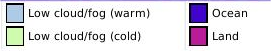 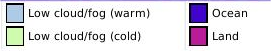 radar animation courtesy BOM
Port Keats
NOTE THESE ARE EMBEDDED ANIMATIONS
Slide 6
[Speaker Notes: http://www.theweatherchaser.com/radar-loop/IDR072-wyndham/2016-03-21-12/2016-03-21-23
http://flurry-dm.bom.gov.au:8008/radar/request_radar.php]
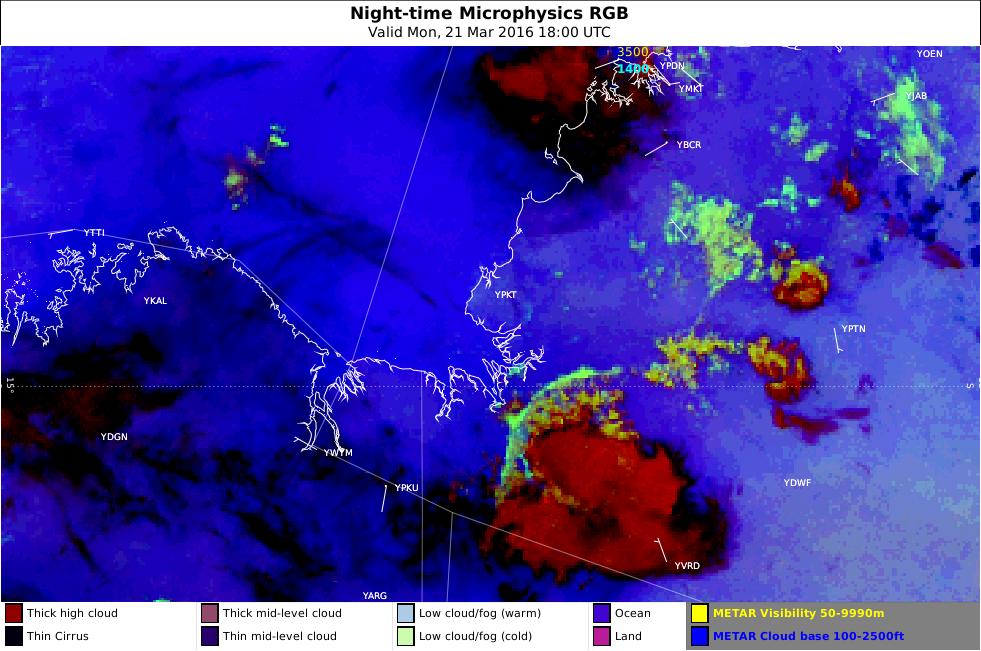 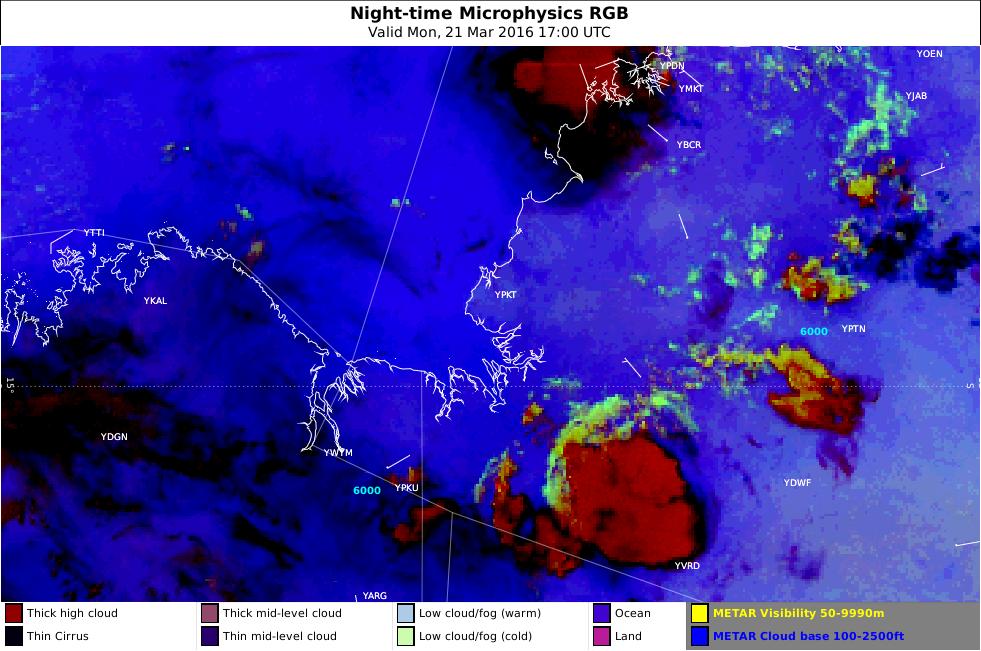 17UTC
18UTC
satellite animation courtesy BOM/JMA
Northern Territory, 21st March 2016, 17 – 20UTC
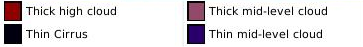 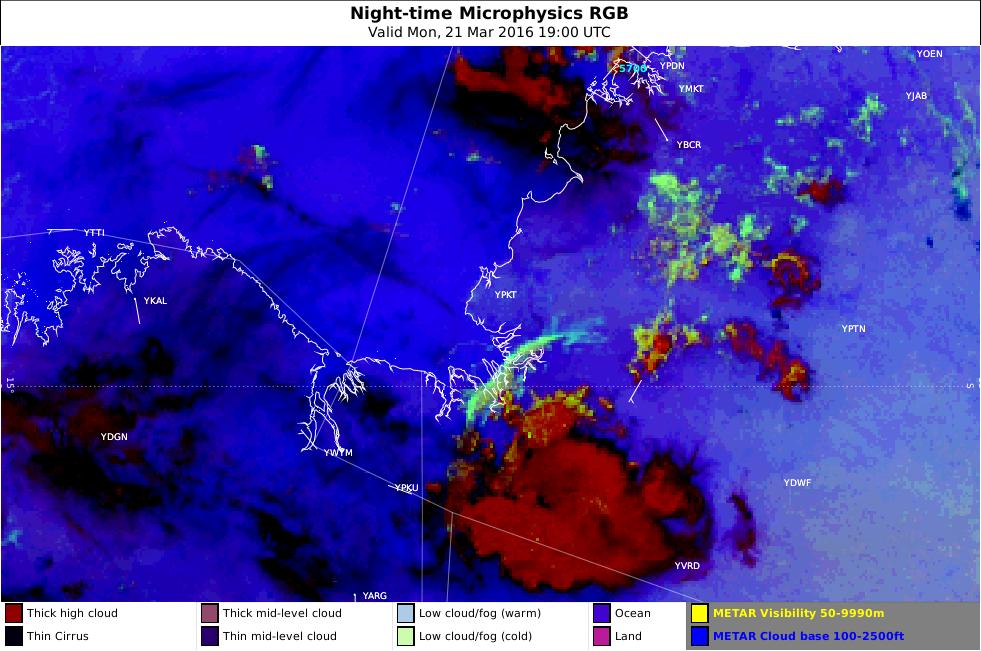 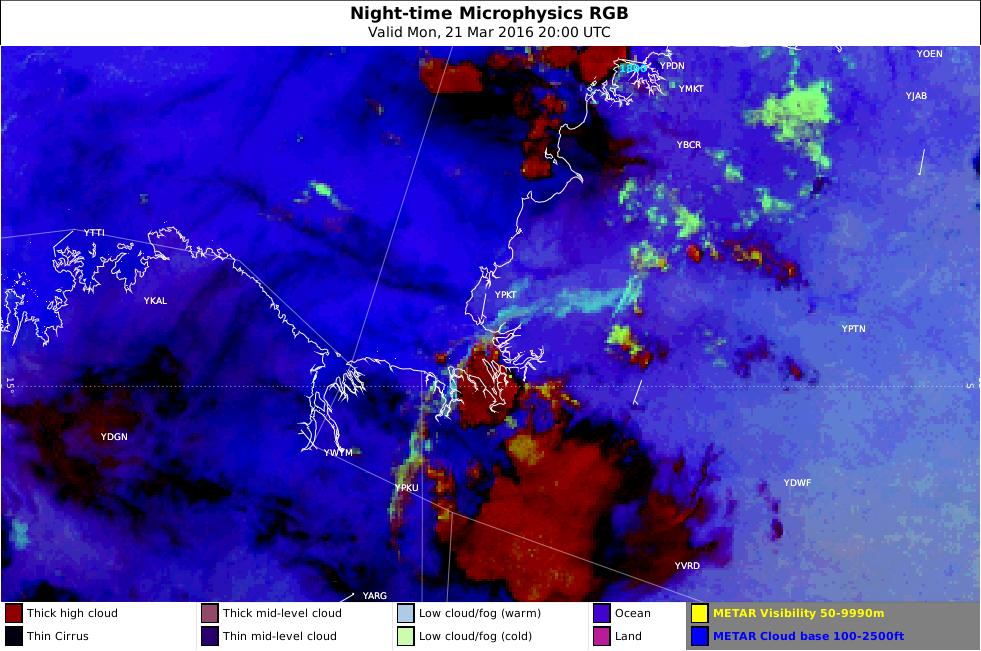 20UTC
19UTC
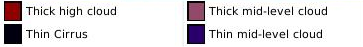 Monitoring of the storm outflow / gust front  and the development of secondary convection using the Night Microphysics RGB product
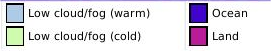 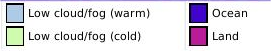 Slide 7
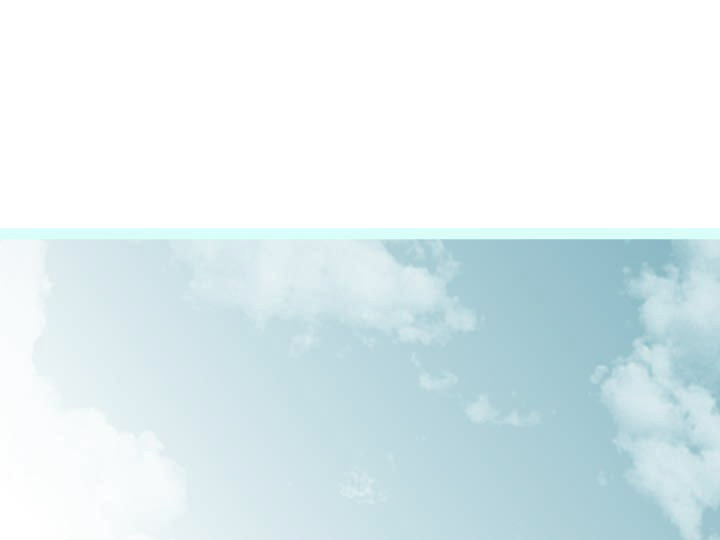 Interpreting the Tropical tuned Night Microphysics RGB product – Central Indonesian region 13UTC 9th April 2016
10.4 micron IR
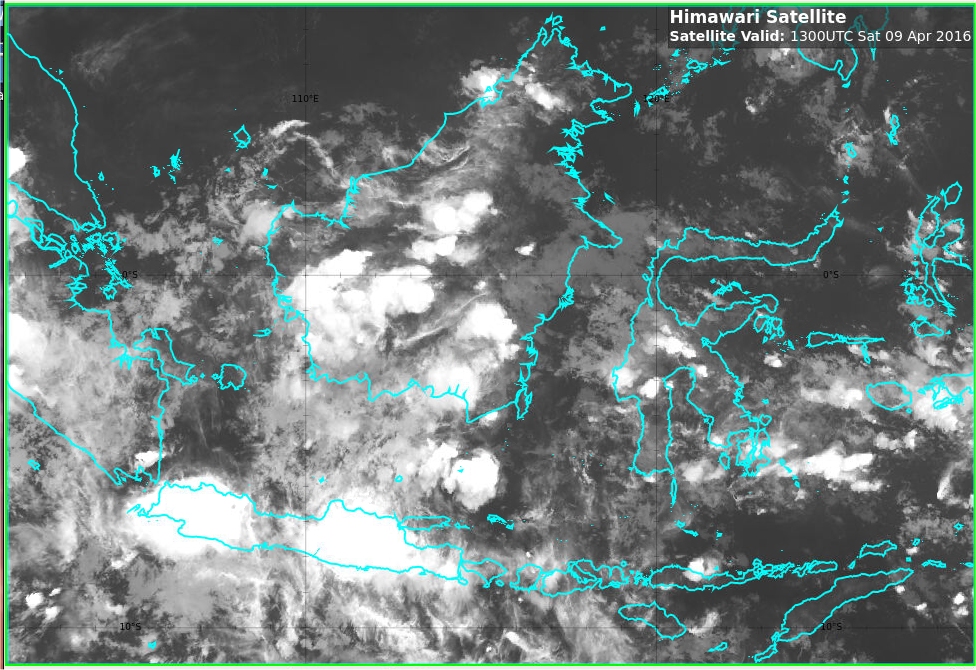 Night Microphysics RGB
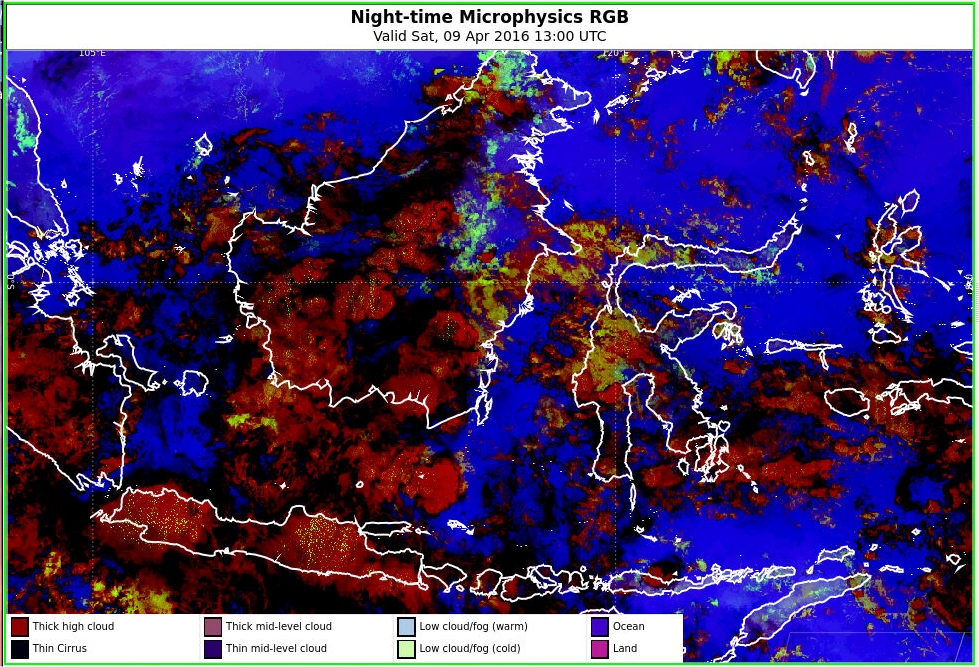 Jakarta
Jakarta
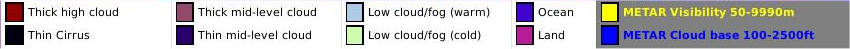 Question: Any unexpected colours in the RGB product that do not match the EUMETSAT RGB palette?
Slide 8
images courtesy BOM/JMA
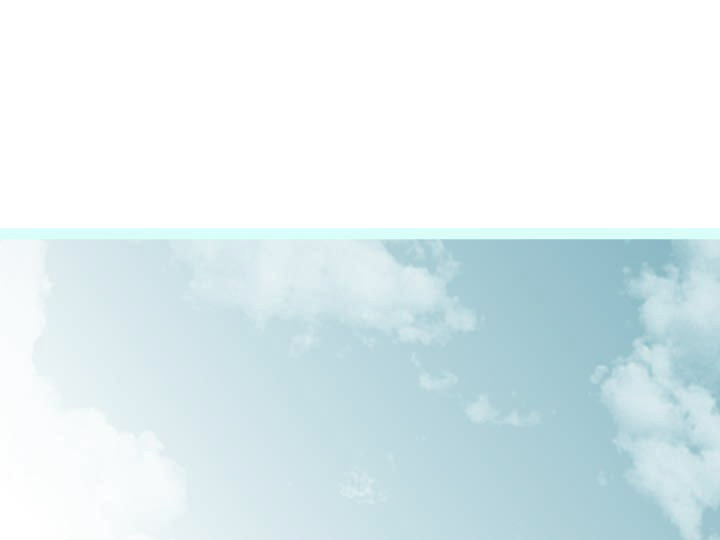 Interpreting the Tropical tuned Night Microphysics RGB product – Central Indonesian region 13UTC 9th April 2016
10.4 micron IR
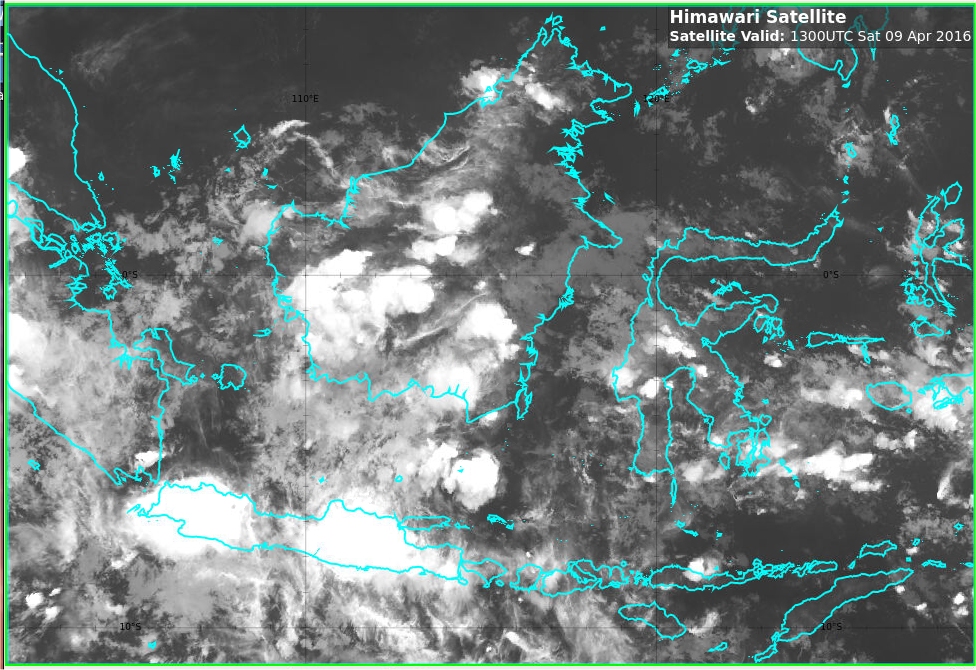 Night Microphysics RGB
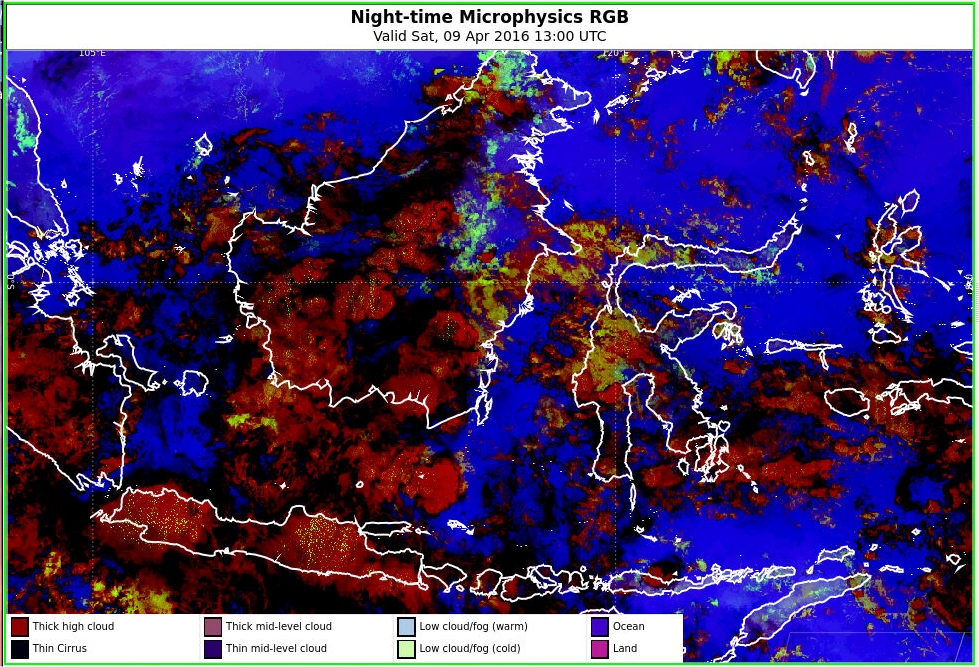 Tb = 19C
Tb = 12C
Tb = 2.8C
Tb = - 3.3C
Tb = -21C
Jakarta
Jakarta
Tb = -76C
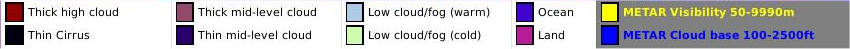 Question: What clouds have these "unexpected" colours:
A: high level cloud tops   B: mid level cloud tops   C: low level cloud tops
Slide 9
images courtesy BOM/JMA
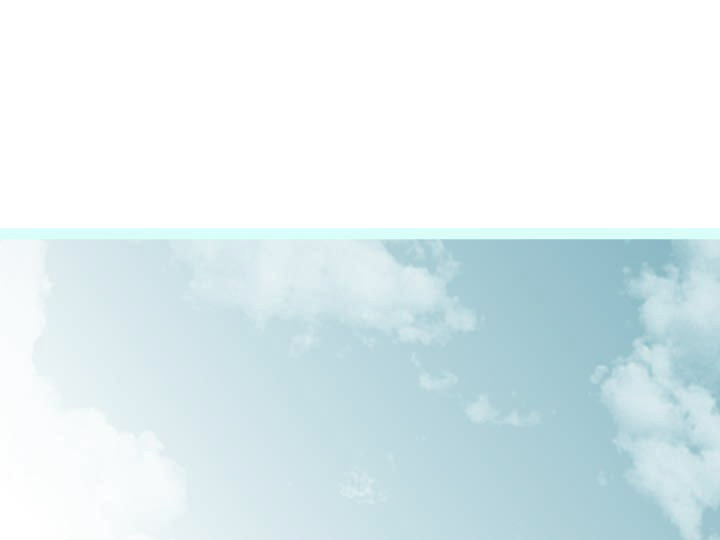 Forecaster Display - Adapting the Night Microphysics RGB product to the tropics Courtesy Rebecca Patrick NTRO
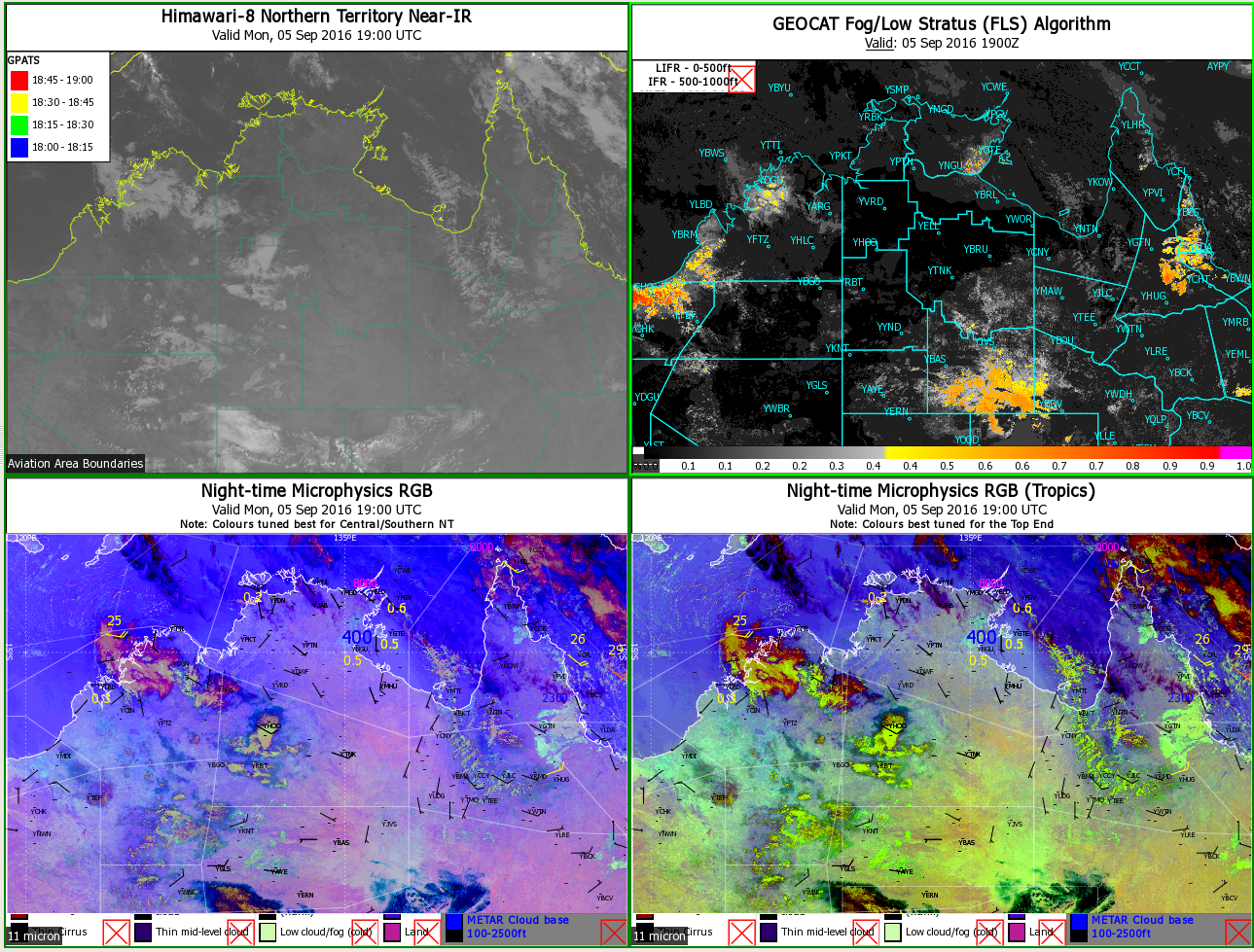 image courtesy BOM/JMA
Slide 10
The GEOCAT GOES-R fog/low cloud algorithm
Images from BOM
IFR fog/low cloud Probability (below 1000ft)
Uses Himawari-8 data
0.65, 3.9, 11 micron daytime
3.9, 11 micron at night
MVFR fog/low cloud Probability (below 3000ft)
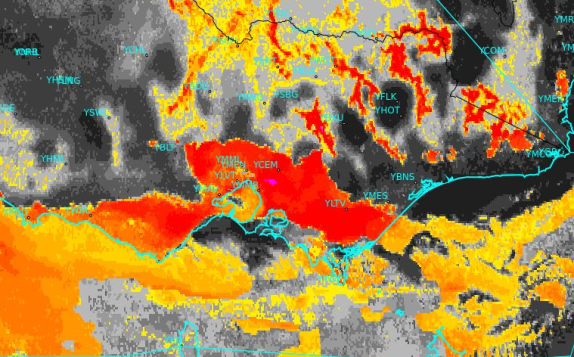 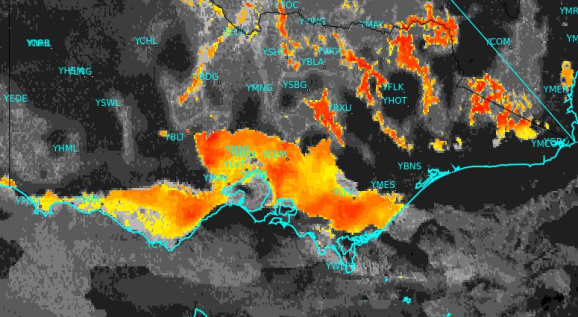 Algorithm also uses:
Modelled relative humidity (NWP profile to find highest RH in the lowest 1000/3000 ft layer)
Textural & spectral information
Difference between cloud radiative temperature and surface temperature
Cloud object based filtering technique
B
C
Victoria 15th July 2016 20UTC
LIFR Fog/low cloud Probability (below 500ft)
LIFR, IFR, MVFR FLC probability
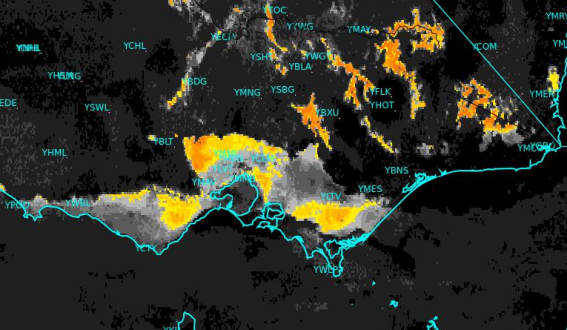 A
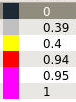 Melbourne
Key output in Visual Weather:
MVFR conditions
IFR conditions
LIFR conditions
A: Valley fog/low cloud
B: Stratus
C: Marine Stratocumulus
A
From the Regional Focus Group Weather and Forecast Discussion, 7th July 2016 as presented by B.Zeschke.
NOTE SLIDE
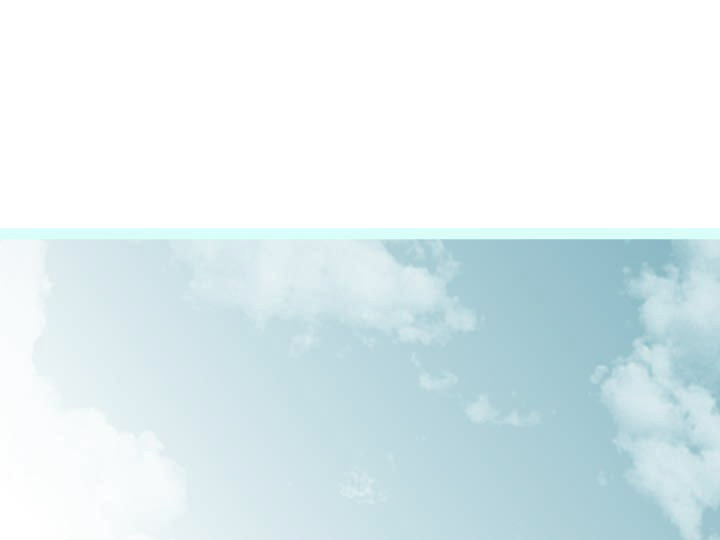 Forecaster Display - Himawari-8 Night-Microphysics RGB product, Melbourne region (19UTC 29th Feb 2016)
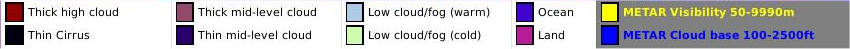 animation courtesy JMA/BOM
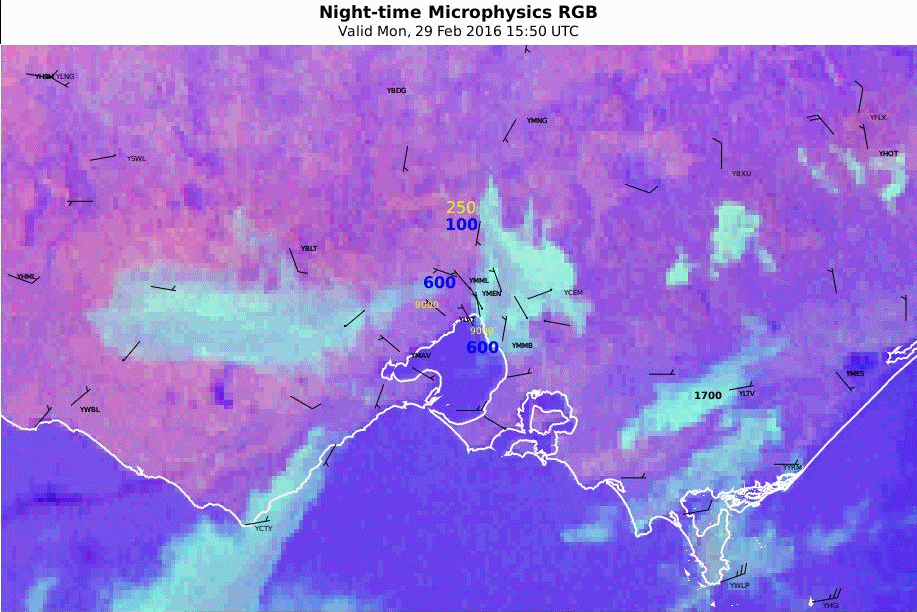 NOTE: THIS IS AN EMBEDDED ANIMATION
Slide 11
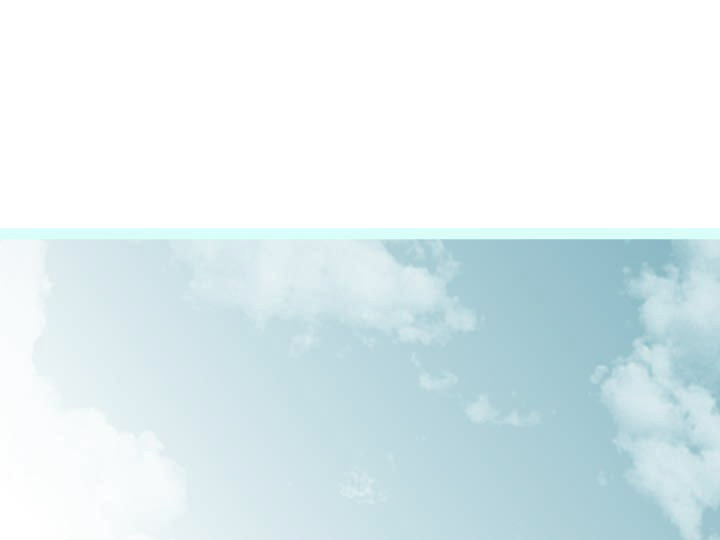 Forecaster Display – the transition of the Night Microphysics RGB into visible imagery (Bureau of Meteorology West Australian Regional Office development led by C.Stuart)
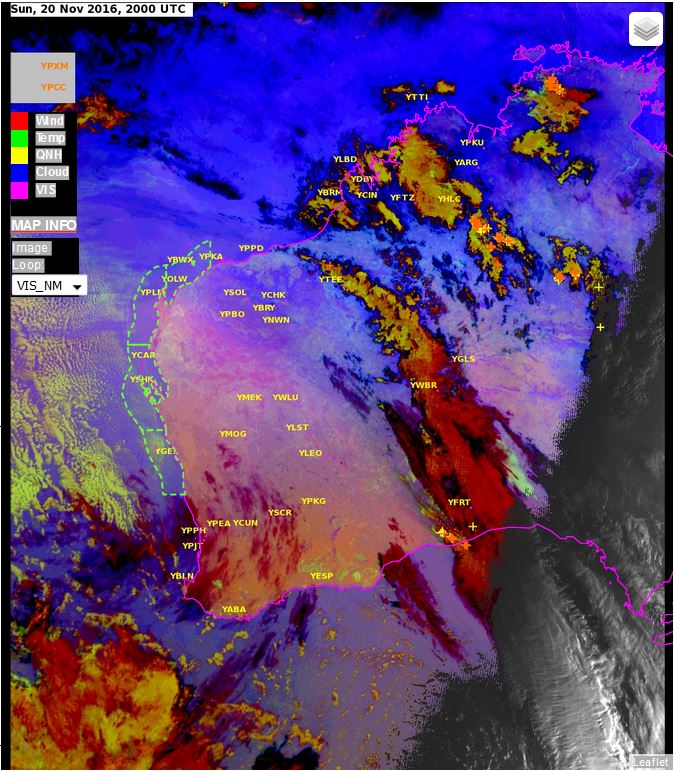 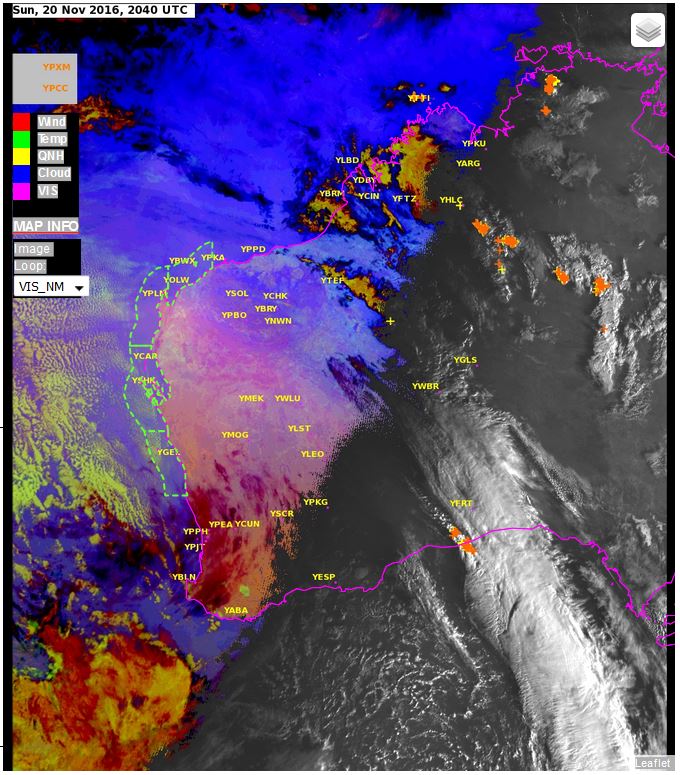 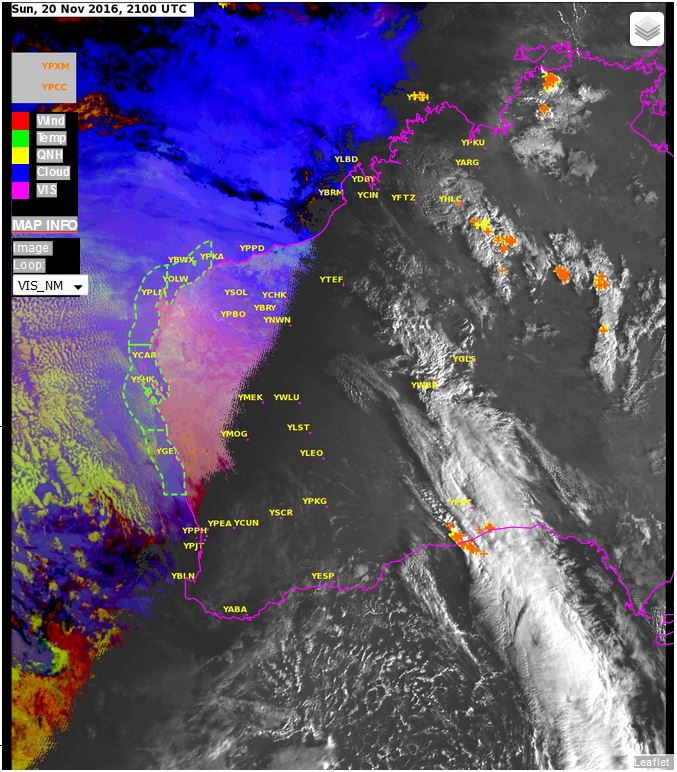 The algorithm displays the Night Microphysics RGB product whenever there is no signal in the visible image
Slide 12
[Speaker Notes: http://serdev-wa.bom.gov.au/AlertsMap/html/radar_alerts.php
 
just click the drop-down menu on the left of the sat image, under “image loop” and select “VIS_NM”. Hopefully you have access to the server.]
Summary - Bureau Forecaster feedback regarding the use of the Night Microphysics RGB product (1)
This product has been developed recently for a number of reasons:
Forecasters are familiar with this RGB product as a similar product was constructed using MTSAT data previously.
The Southern Hemisphere winter season has recently concluded. During this season the fog/low cloud events are most frequent over Australia.
The imagery loads relatively quickly on the computer as the emissive infrared and short wave infrared channels composing the RGB product are smaller in size than the visible channel.
The fog/low cloud signal is quite clear and unambiguous most of the time. In many instances fog/low cloud can be monitored in the presence of higher cloud.
Land surfaces can be seen more clearly in the Himawari-8 data, compared to MTSAT-2 and that can help in discriminating between true fog/low cloud and false signals.
NOTE SLIDE
Summary - Bureau Forecaster feedback regarding the use of the Night Microphysics RGB product (2)
There are some limitations in the use of this product: :
There are still some cases of false fog/low cloud signal over desert areas.
When using the night microphysical RGB images it is important to be aware of how temperature effects the images. The blue channel is sensitive to temperature, this means that fog and stratus events may look different depending on the surface temperature. We have seen the RGB colour of the fog/low cloud change between seasons. Even during the overnight period when there are large temperature changes in one night the colours can change dramatically (N.Benger South Australian Regional Office).  One way around this is to use multipanel displays showing, for example, the midlatitude and tropical tuned RGB products together with the short wave infrared and the GEOCAT Fog/Low Stratus product
People who have vision colour deficiency have problems in viewing this imagery. The use of Derived Products (GEOCAT Fog/Low Stratus cloud algorithm) can help overcome this.
NOTE SLIDE
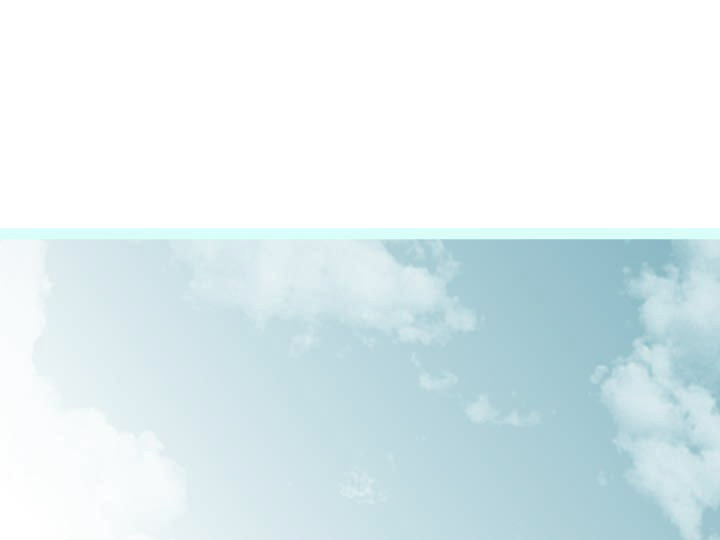 RGB products for Operational Forecasting – WMO/EUMETSAT recommendation
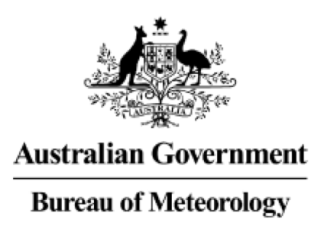 Two RGB composites which complement each other
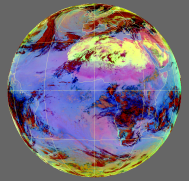 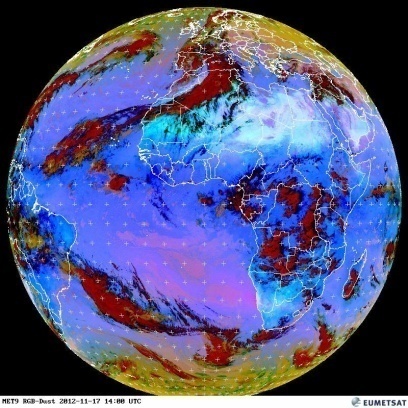 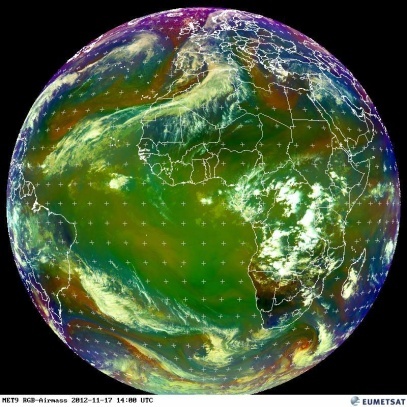 Cloud
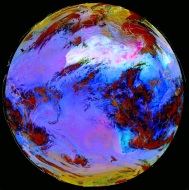 dust
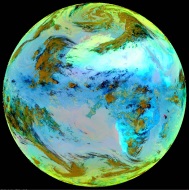 Ash
24 hour Microphysical RGB
Airmass RGB
from RGB Products Overview (RGB Tutorial)
J. Kerkmann EumetSAT
Five application specific RGBs
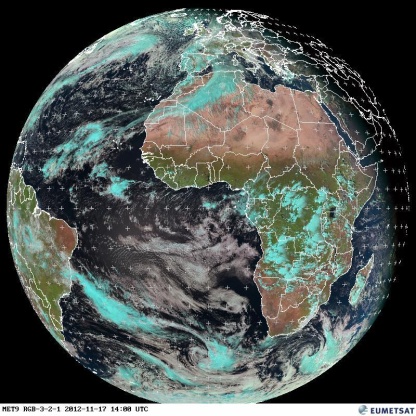 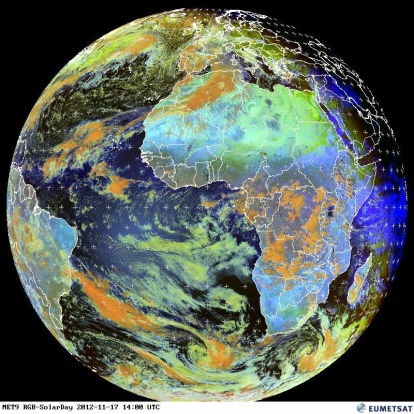 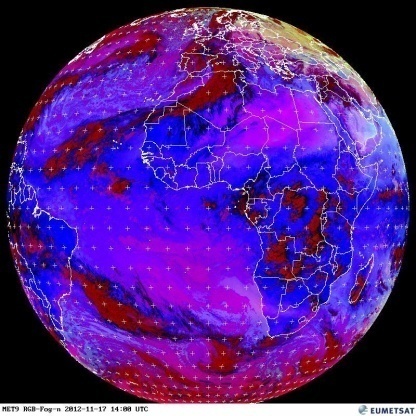 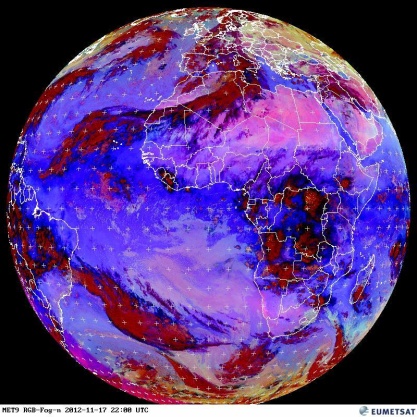 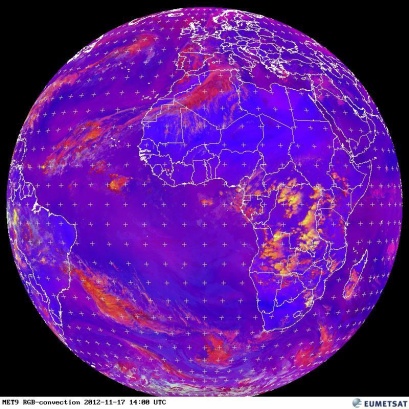 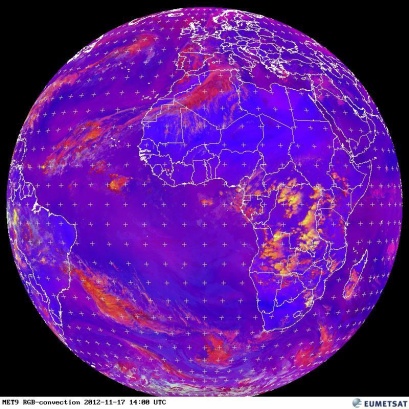 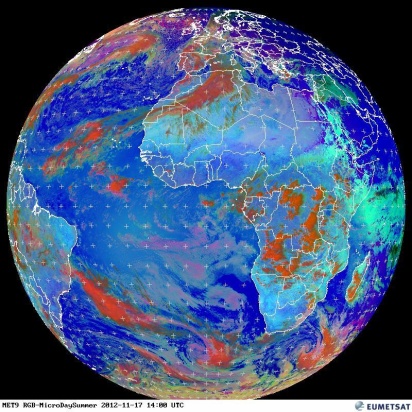 Day Convection RGB
Night Microphysical RGB
Day Convection RGB
Day Microphysical RGB
Natural Colours RGB
Snow / fog RGB
Slide 13
images courtesy JMA/BOM
The Sandwich Product and the Day Convection RGB product
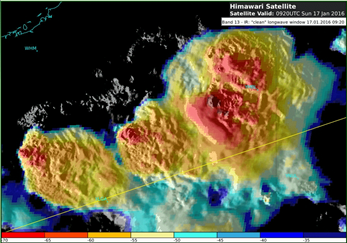 Upper layer: IR10.4 BT image
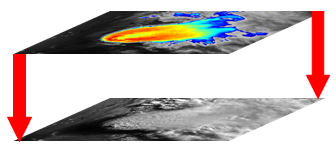 Bottom layer (“background”):   HRV image
The Sandwich Product (M.Setvak)
sandwich HRV & IR10.8-BT
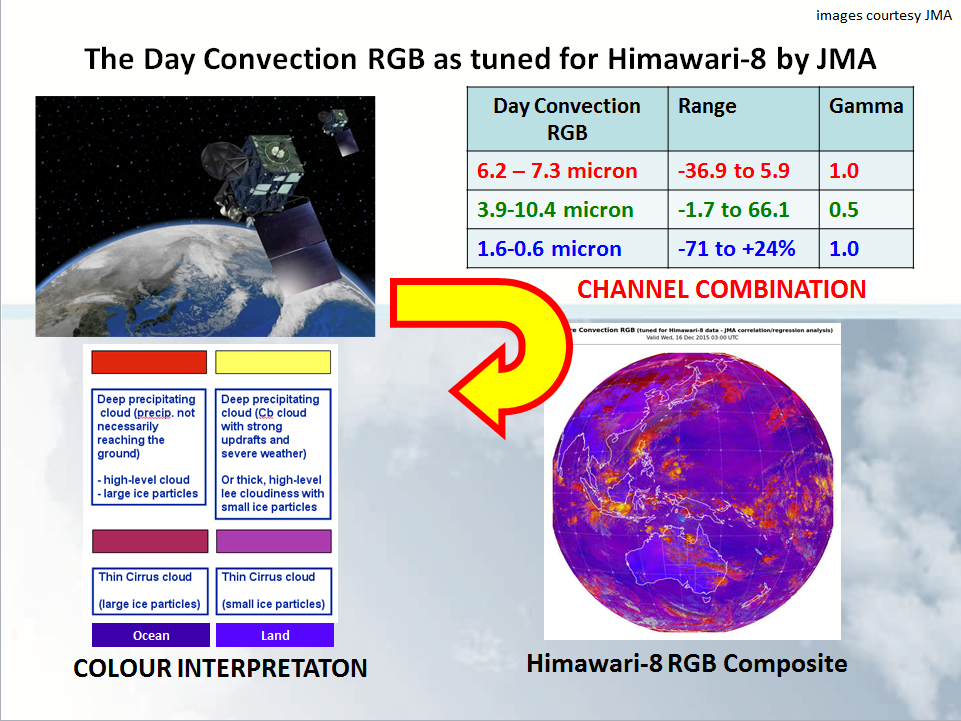 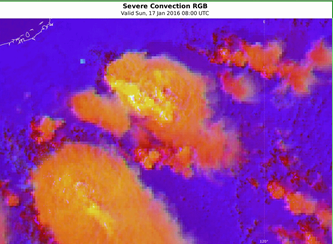 Day Convection RGB product
Day Convection RGB
Slide 14
The Sandwich Product (M.Setvak CHI)http://oiswww.eumetsat.org/WEBOPS/iotm/iotm/20090923_convection/20090923_convection.html
The product consists of two layers: the base one, which is the High Resolution Visible (HRV) image, and the upper layer, containing the color-enhanced IR10.8 image, showing the details of the brightness temperature field. Next, there are several options how to blend these two layers together. The simplest way is to use just the partial transparency of the upper layer, setting the layer opacity somewhere between 40 to 75%
The primary advantage of sandwich products is that they merge the features of the two input images into one single image, thus enabling one to observe the characteristics of both images simultaneously in one single product. In the case of the visible – IR-window sandwich combination (VIS/IR-BT), the visible band brings to the final image the cloud-top “morphology” (shadows and textures), while the color-enhanced IR-window band adds the BT information. Such images often gain almost a 3D appearance, which is absent if the source input images are compared side-by-side. It is much easier to follow the evolution of convective storms (or any other weather phenomenon) in one single sandwich product, rather than in two windows, showing the input bands separately. Finally, the main advantage of the sandwich product is in its animation possibilities, showing the evolution of studied phenomena in one single loop. This makes the sandwich products very attractive for operational applications. As the sandwich products are based on solar bands (visible or near IR), they can’t be used at night.
NOTE SLIDE
[Speaker Notes: http://oiswww.eumetsat.org/WEBOPS/iotm/iotm/20090923_convection/20090923_convection.html]
images courtesy JMA/BOM
The Sandwich Product and the Day Convection RGB product
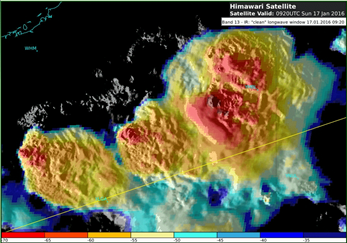 Upper layer: IR10.4 BT image
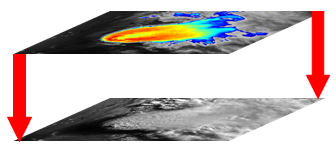 Bottom layer (“background”):   HRV image
The Sandwich Product (M.Setvak)
sandwich HRV & IR10.8-BT
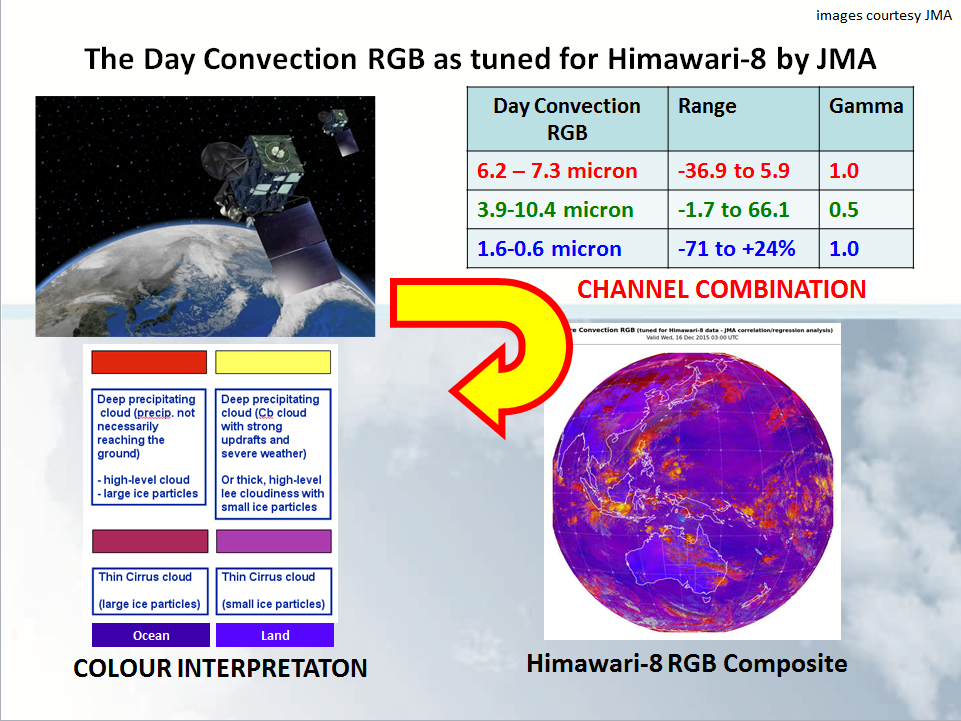 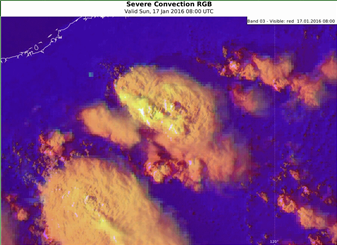 Day Convection RGB product
Day Convection RGB
Slide 15
Storm-Top Features identified in high resolution satellite dataAustralian Vlab CoE Regional Focus Group meeting of January 2016http://www.virtuallab.bom.gov.au/archive/regional-focus-group-recordings/
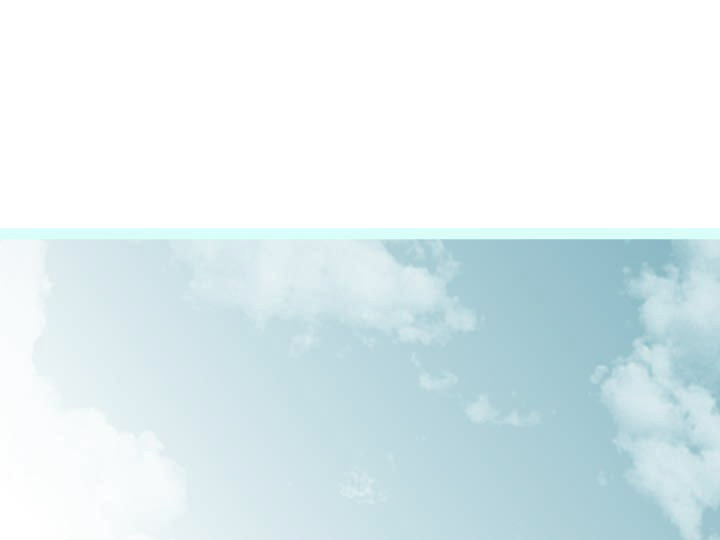 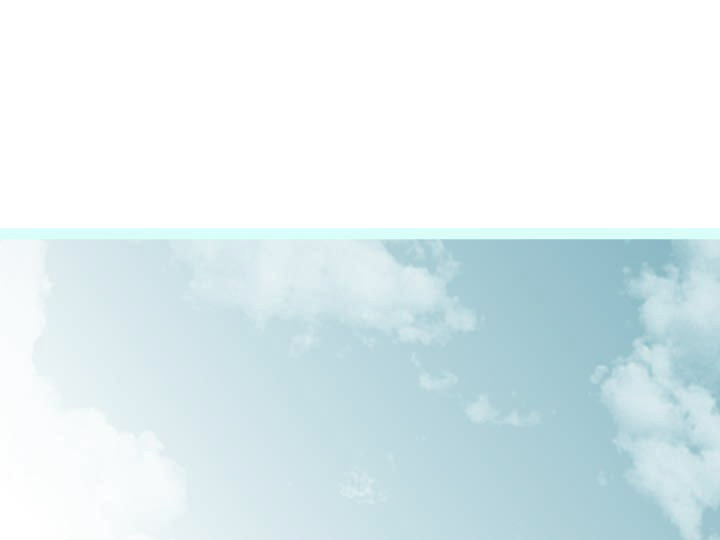 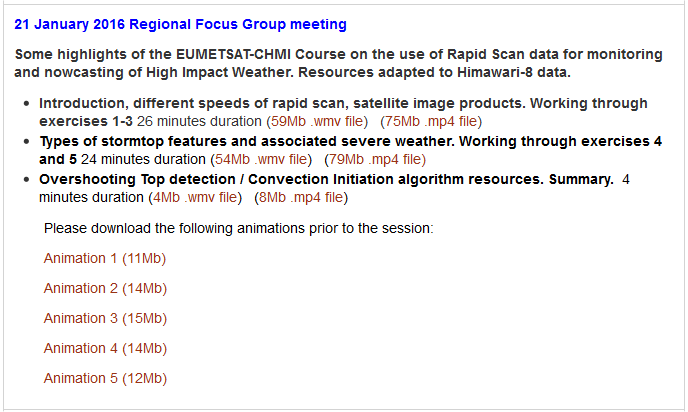 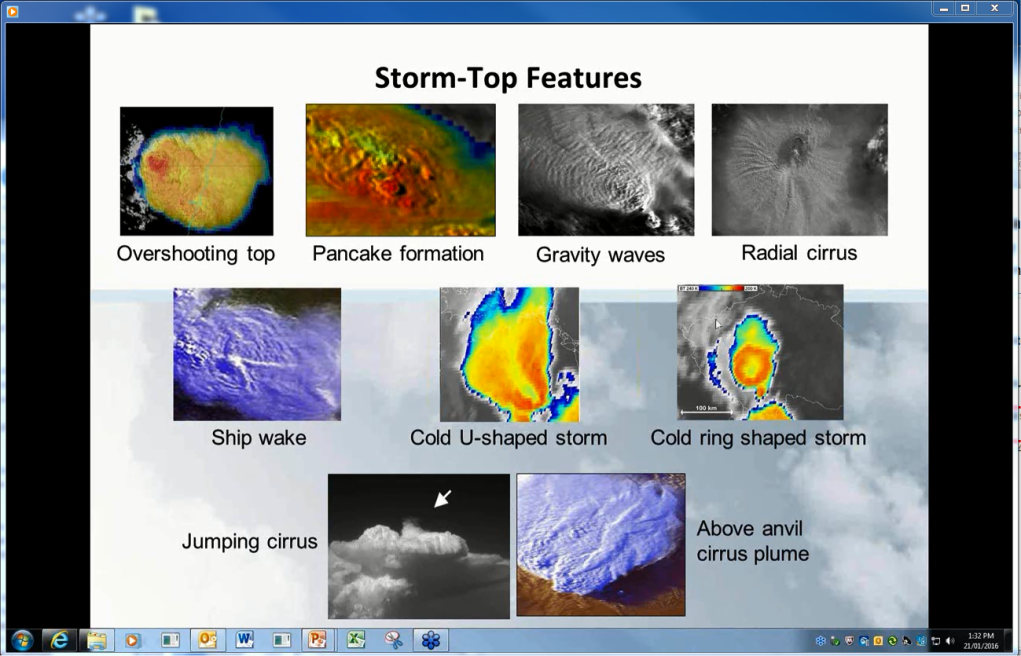 Slide 16
Storms, northwest Australia, 17th January 2016 (Himawari-8 10 minute data)
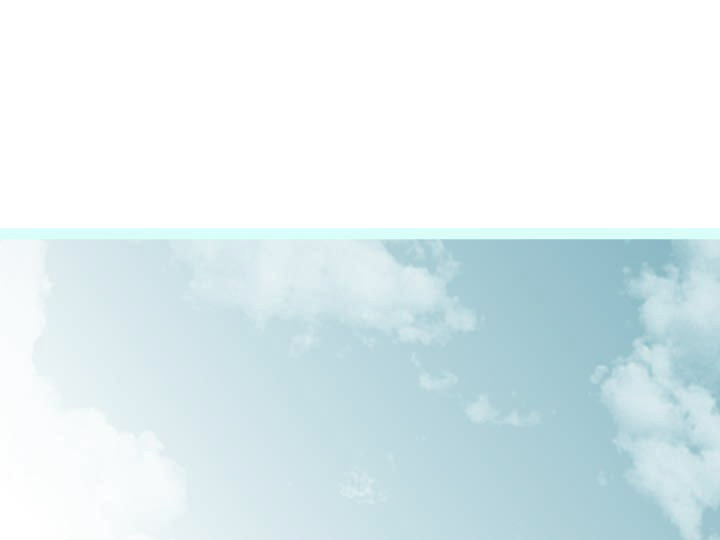 lightning data courtesy Global Position and Tracking Systems Pty Ltd (GPATS)
satellite animations courtesy BOM/JMA
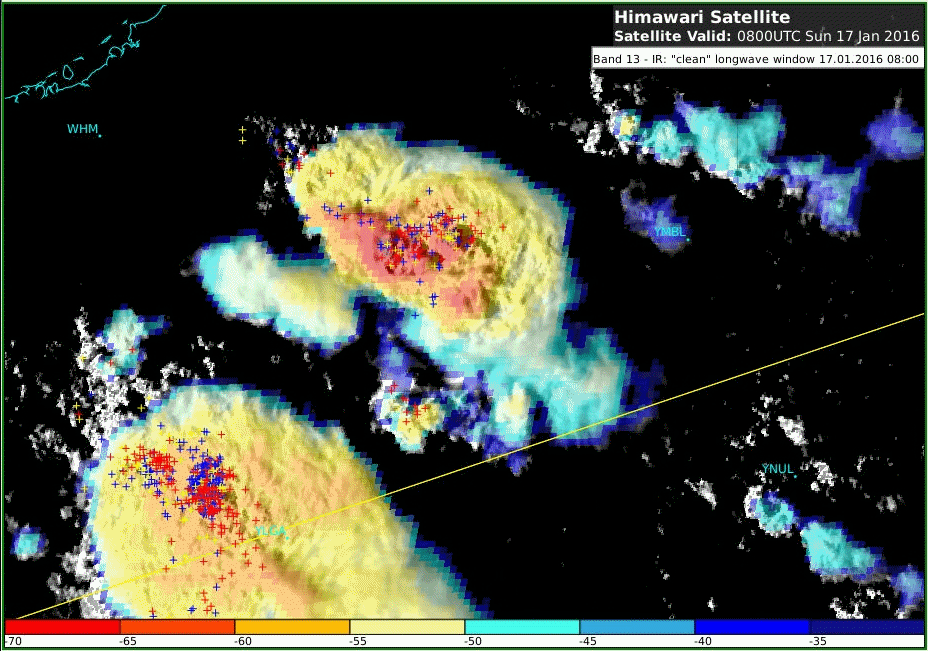 A: Sandwich product and lightning
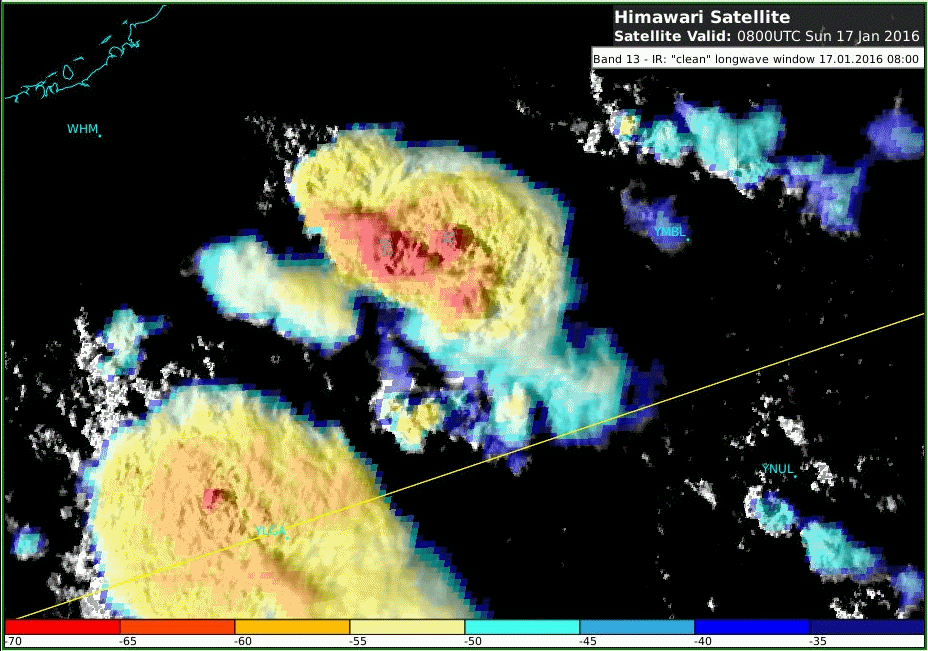 B: Sandwich product
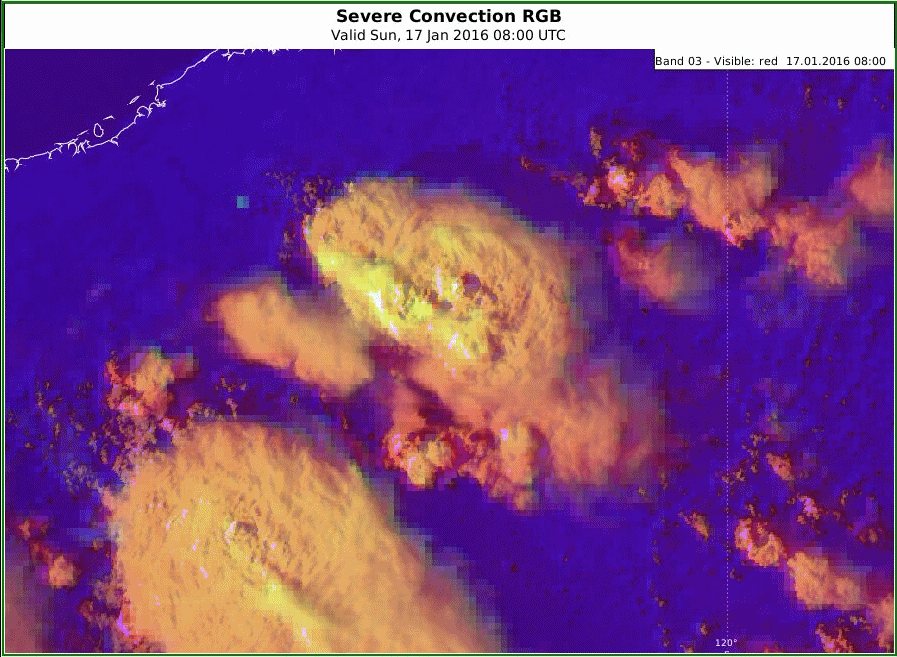 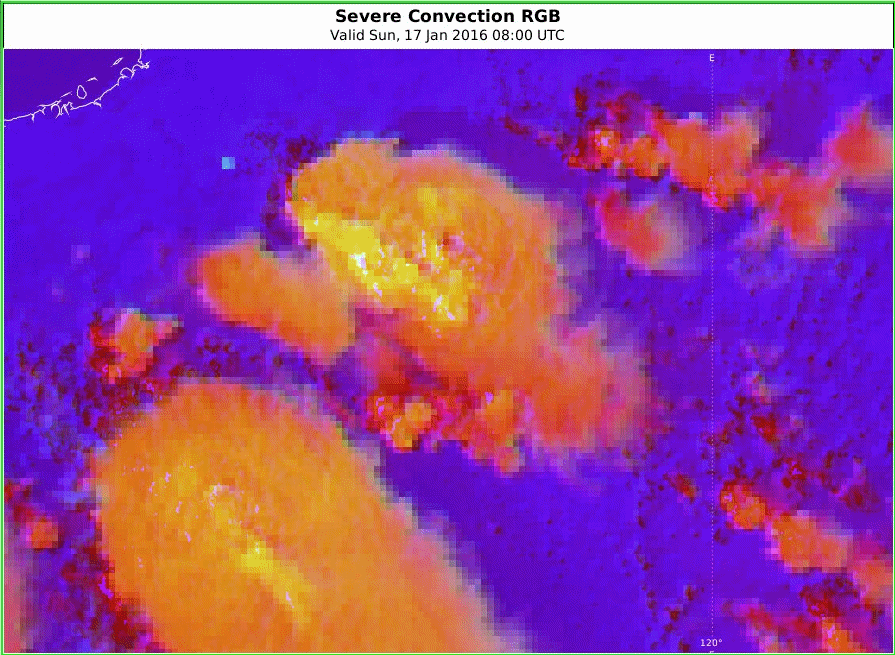 C: Day Convection RGB product
D: HRV/Convection RGB Sandwich Product
NOTE THESE ARE EMBEDDED ANIMATIONS
Slide 17
Tuning the Day Convective RGB product for a lower tropopause, Severe Storms New South Wales, 24th August 2015
images courtesy NASA FIRMS
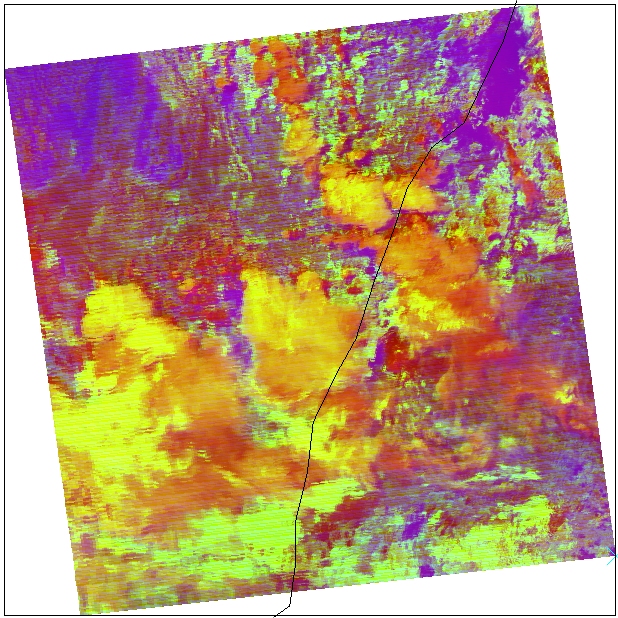 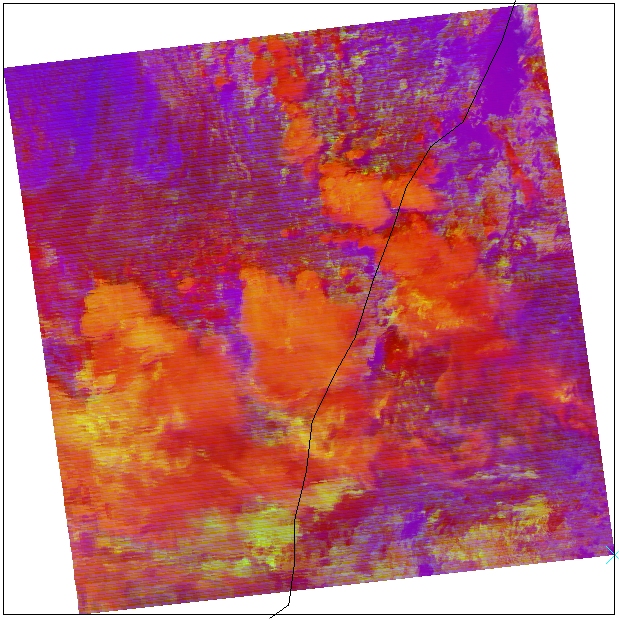 LHS, Green beam thresholds 
-5 to +60

RHS, Green beam thresholds 
-5 to +40. Note that the active stormtops are well captured (black circles), but the mid level water clouds contaminates this signal
Sydney
Sydney
Enhanced IR image
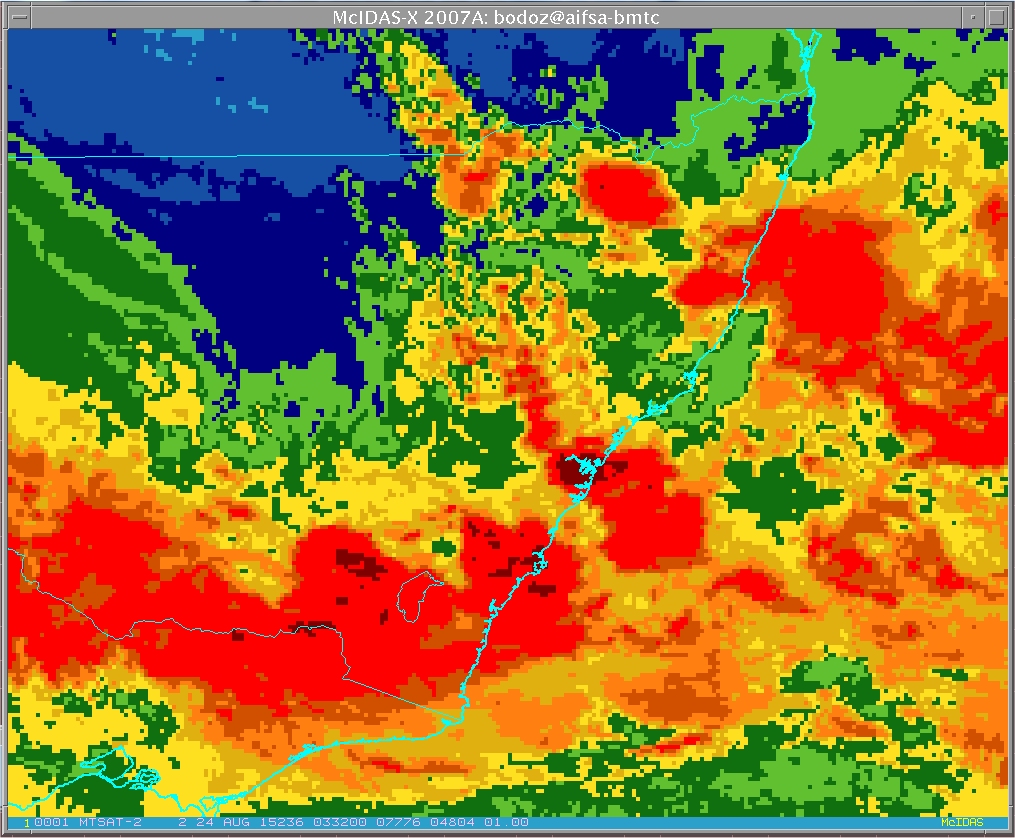 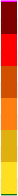 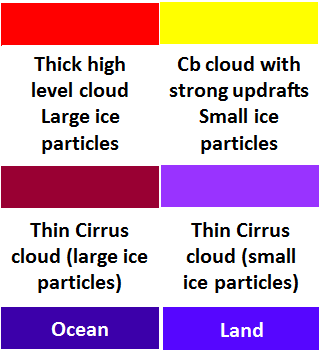 -47C
-31C
-23C
-15C
-7C
cloudtop brightness temperature
Sydney
image courtesy BOM/JMA
Slide 18
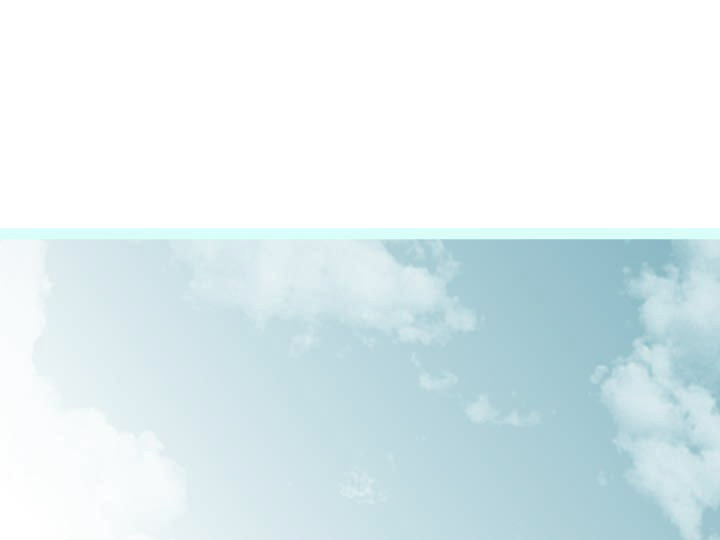 Forecaster Display – combining a number of products (feedback from AOMSUC-7)
images courtesy JMA/BOM
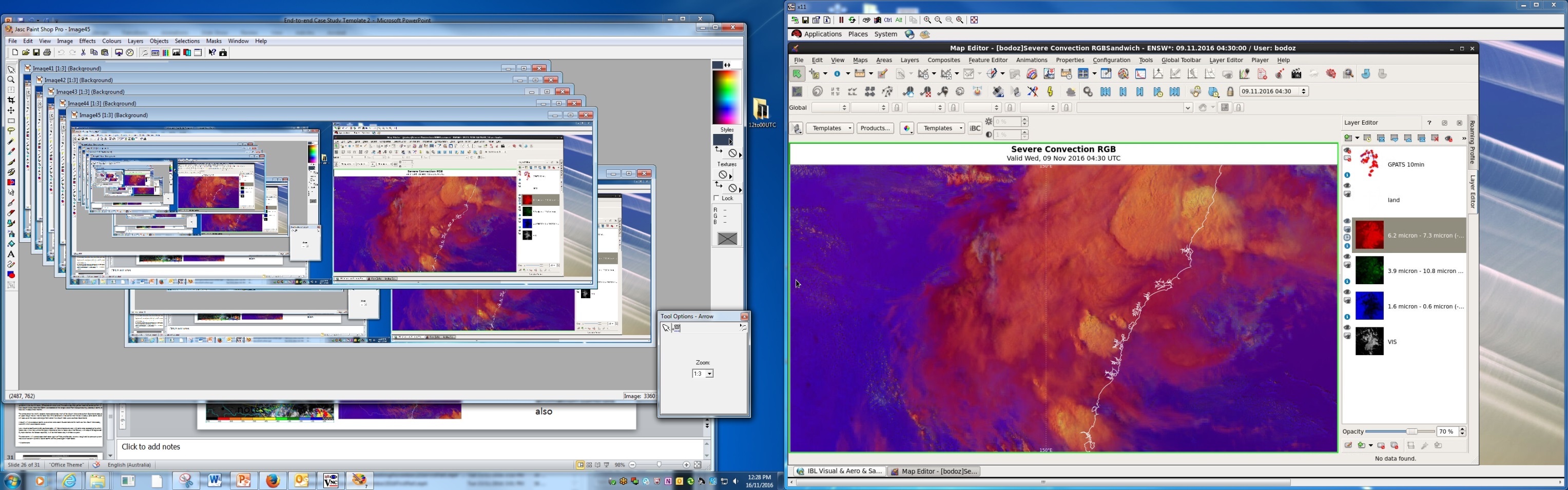 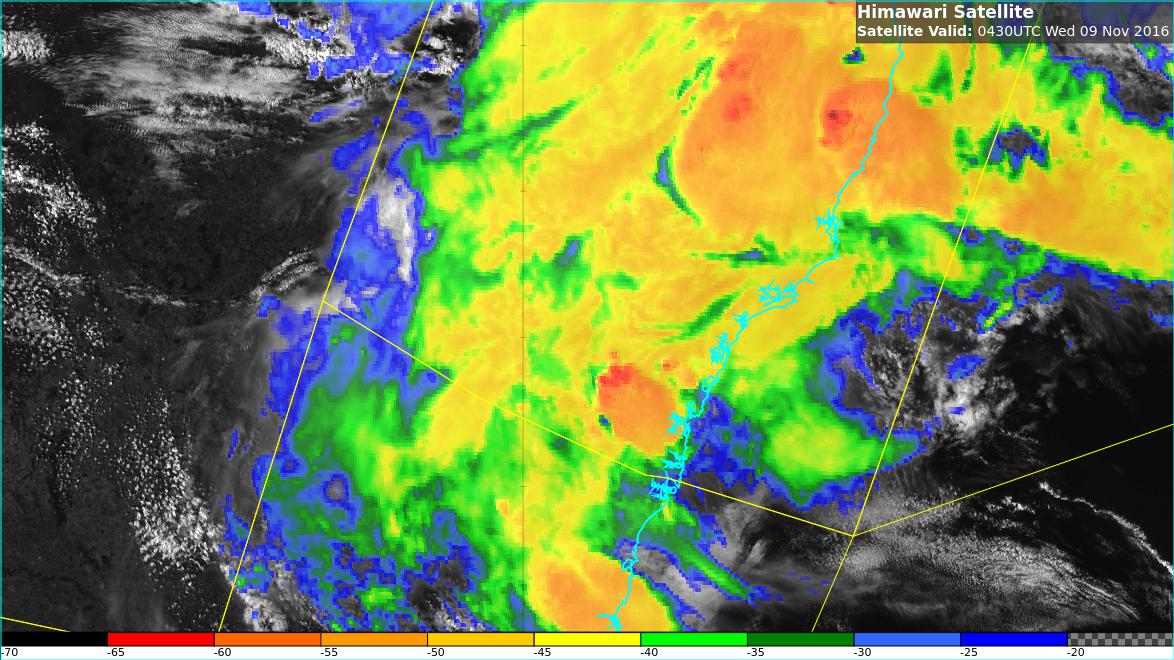 BT
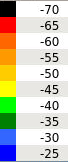 Sydney
Sydney
Sandwich Product
HRV/Convection RGB Sandwich Product
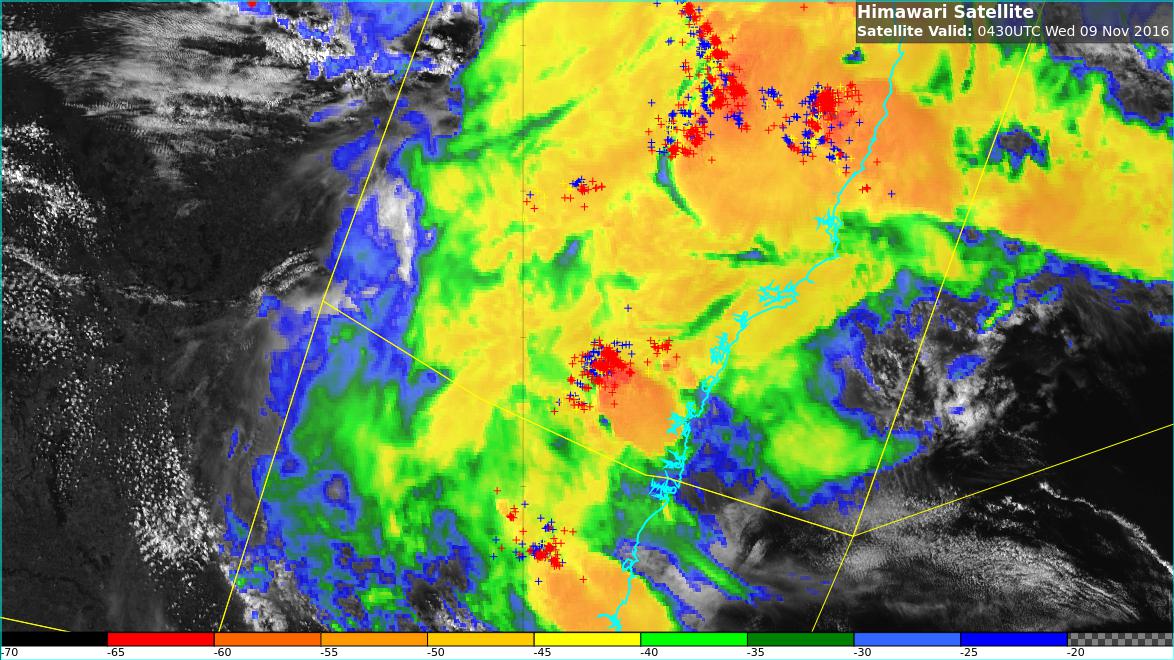 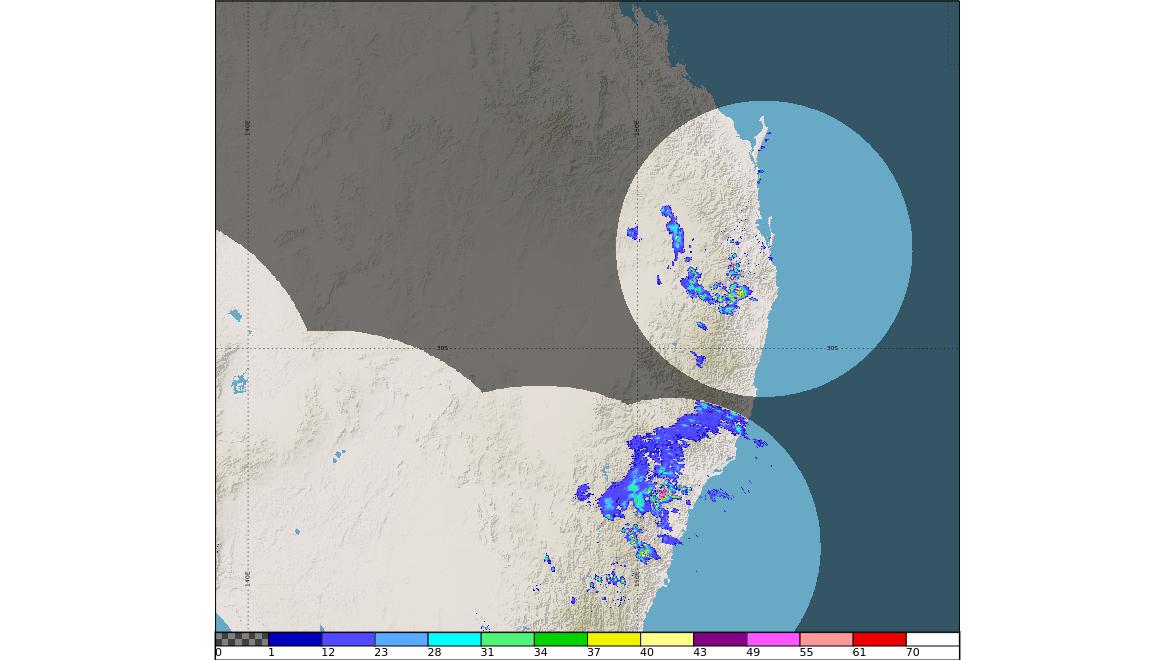 Sydney
Sydney
Slide 19
Other observations / NWP display
RADAR
Question: what would be useful observations / NWP data to put into the fourth panel?
Summary - feedback regarding the use of the Day Convection RGB product and the Sandwich Product (1)
South Australian Forecasters do not use the Day Convection RGB very much as it is slow to load due to the large size of the reflective channels. Using storm-top enhancements on single channel imagery works similarly and takes far less time to load.
Queensland Forecasters have found it useful to define particular temperature thresholds in the enhanced infrared channels as important for thunderstorm monitoring. Forecasters look for temperatures colder than -10C to show increased potential. Temperatures colder than -20C usually corresponds to thunderstorms formation. 
Northern Territory (tropical) Forecasters have found that the Day Convection RGB shows the yellow stormtop enhancement for many storms. There is a perception that this product has too many "false alarms" and requires tuning.  Comment from Jochen Kerkmann (EUMETSAT) is that the green range of the convection RGB should be increased to -5 to +75 K, for the cold cloud tops corresponding to tropical conditions.
NOTE SLIDE
Summary - feedback regarding the use of the Day Convection RGB product and the Sandwich Product (2)
Further comments from Jochen Kerkmann (EUMETSAT):
The Day Convection RGB product is most useful in detecting the initial stages of the development of severe thunderstorms with small ice crystals spewing out of their tops. The later stages, when the anvil grows and small and large ice particles mix, are less interesting.  Certainly new convective towers can shoot up through the anvil – which then have to be monitored.
The convection RGB only sees high level clouds, so it is not useful for monitoring low level features like outflow boundaries.  Therefore it is useful to combine the Day Convection RGB product with the high resolution visible product to capture all phases of storm formation and development. 
For wintertime convection (not deep), the Day Convection RGB product is not suited well.  It is possible to change the range of the Green Beam to -5 to +40 K in order to detect the most active storms, but at the cost of enhancing also other cloud types, in particular mid-level supercooled clouds (for cold water cloud, the signal IR3.9 – IR10.8 gets quite large).
NOTE SLIDE
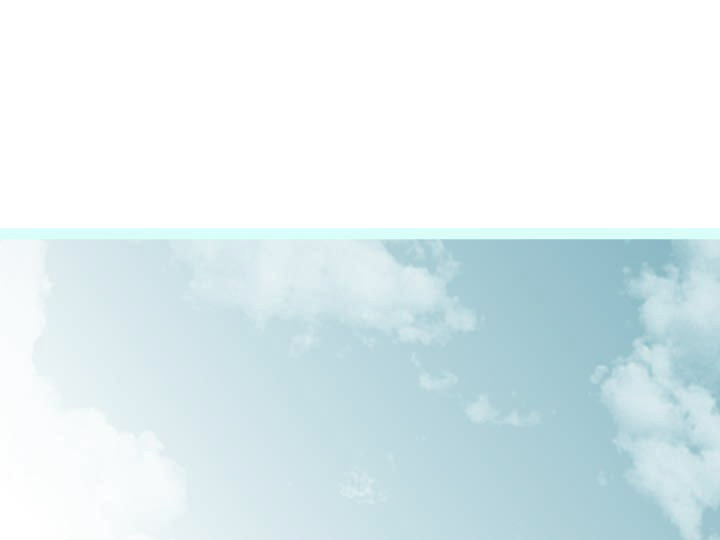 RGB products for Operational Forecasting – WMO/EUMETSAT recommendation
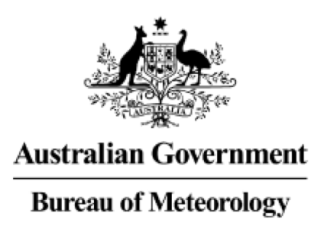 Two RGB composites which complement each other
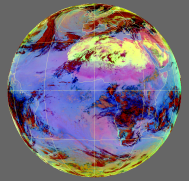 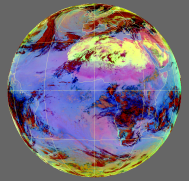 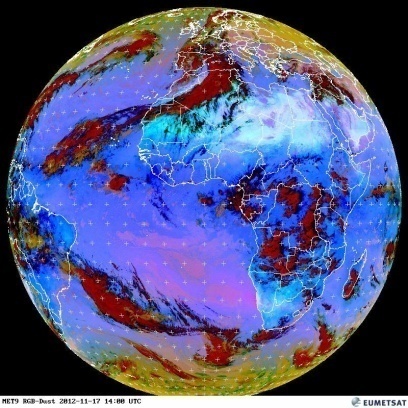 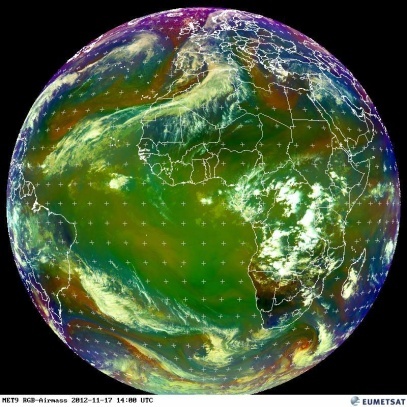 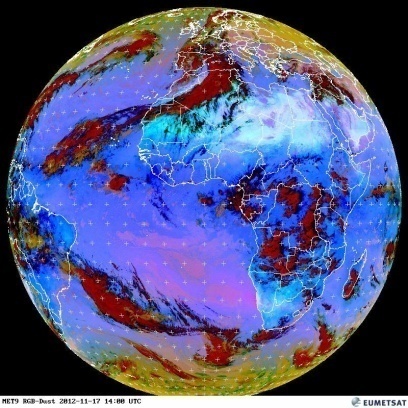 Cloud
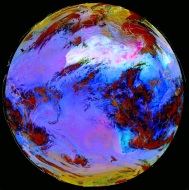 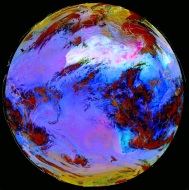 dust
dust
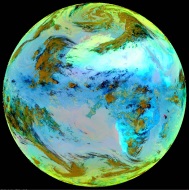 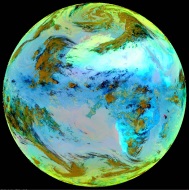 Ash
24 hour Microphysical RGB
Airmass RGB
24 hour Microphysical RGB
from RGB Products Overview (RGB Tutorial)
J. Kerkmann EumetSAT
Five application specific RGBs
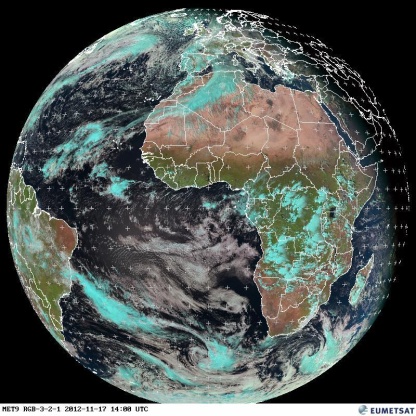 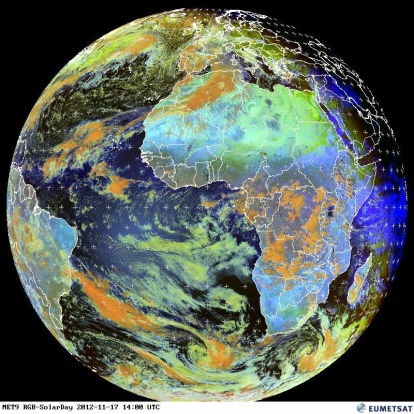 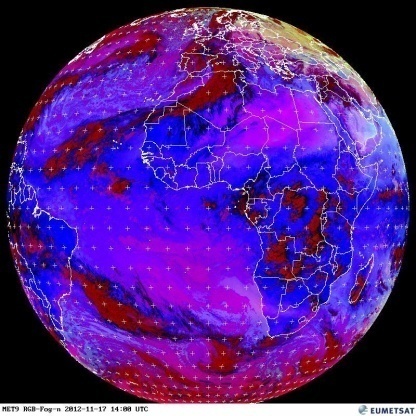 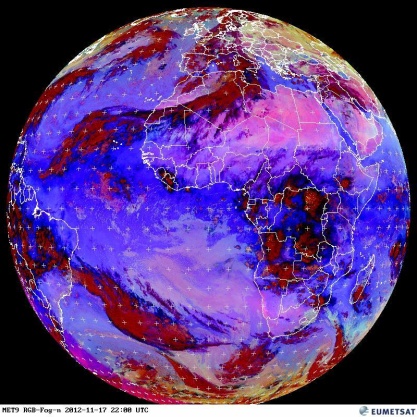 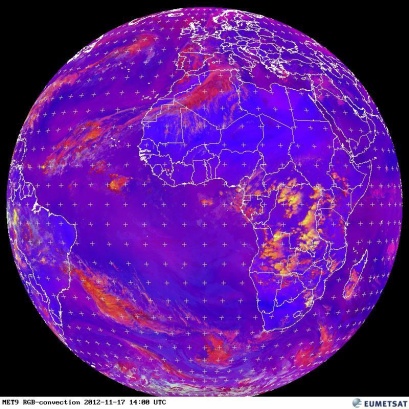 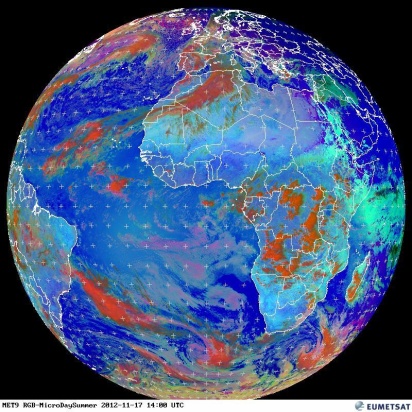 Night Microphysical RGB
Day Convection RGB
Day Microphysical RGB
Natural Colours RGB
Snow / fog RGB
Slide 20
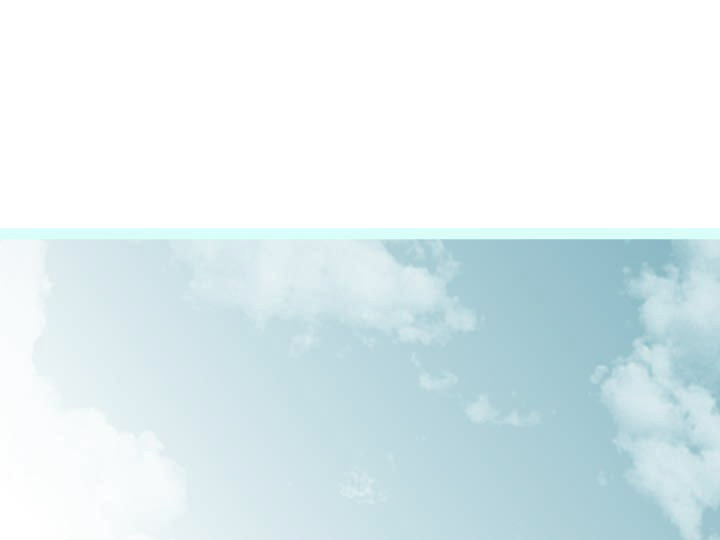 images courtesy JMA / Eumetsat
Processing of the Himawari-8 data – the Dust RGB
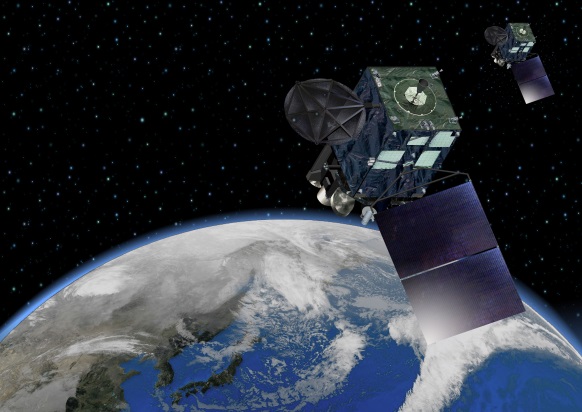 CHANNEL COMBINATION (JMA recipe)
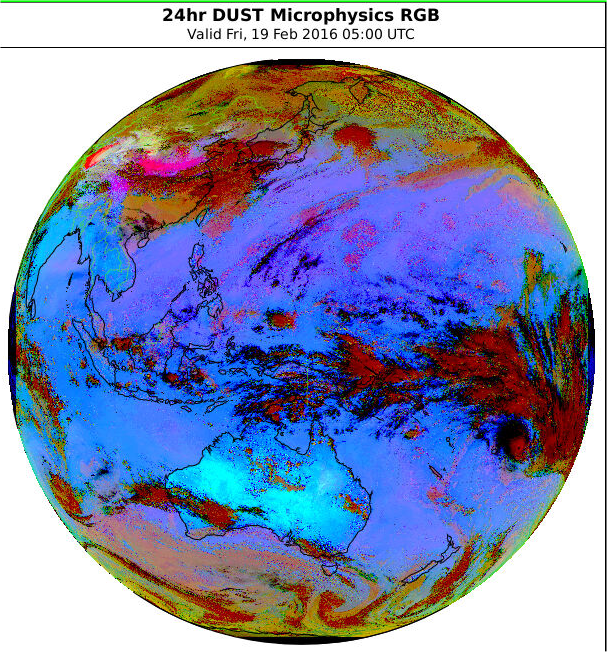 Himawari-8 channels
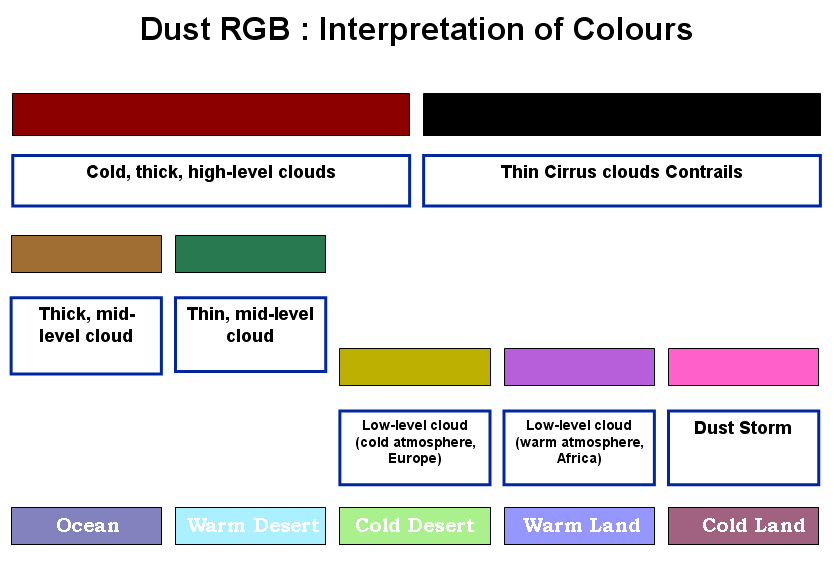 Himawari-8 RGB Composite
Colour interpretation palette
Slide 21
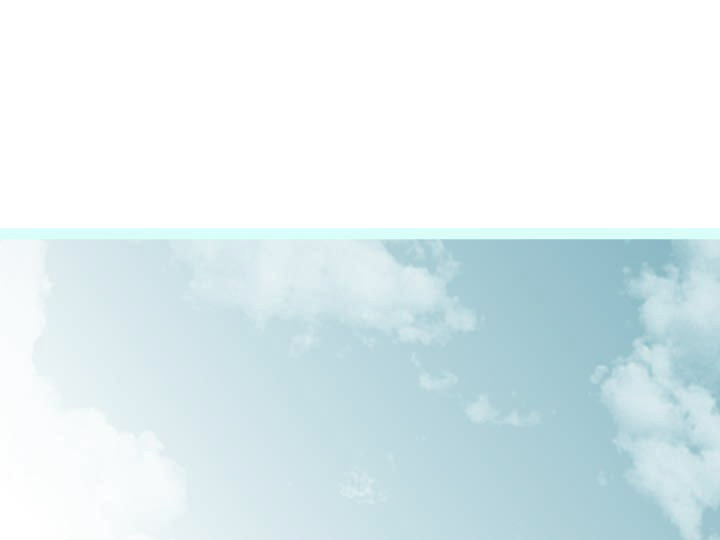 China dust storm, Dust RGB, 18-19 Feb 2016
19 Feb 00UTC
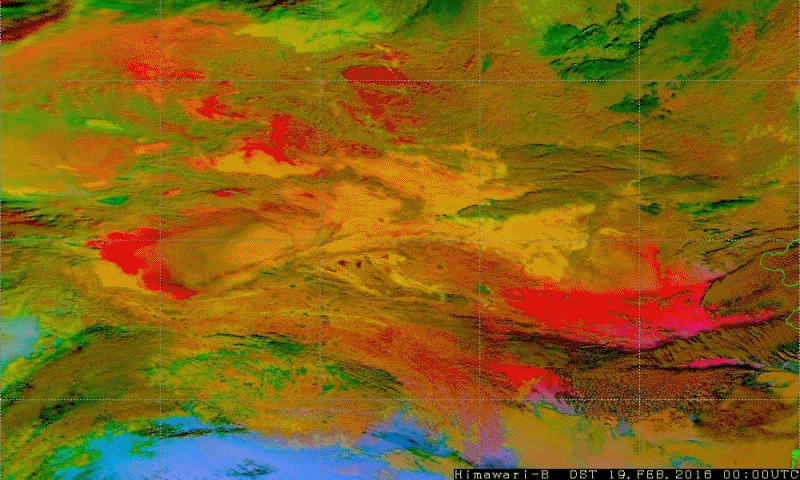 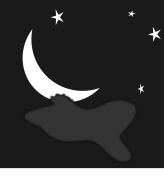 18 Feb 21UTC
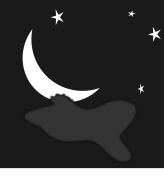 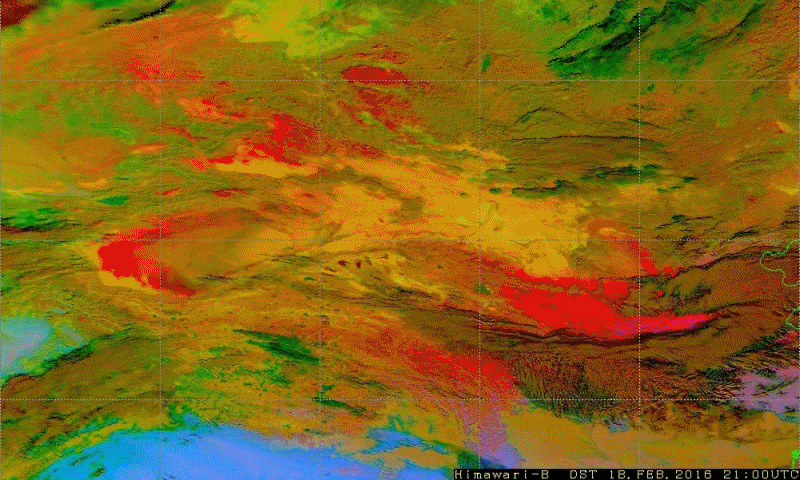 Gobi Desert
Gobi Desert
Gobi Desert
Gobi Desert
Beijing
Beijing
Beijing
Beijing
Takla Makan 
Deset
Takla Makan 
Deset
Takla Makan 
Deset
Takla Makan 
Deset
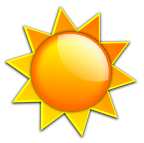 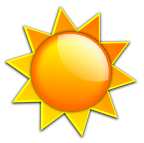 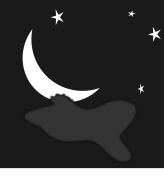 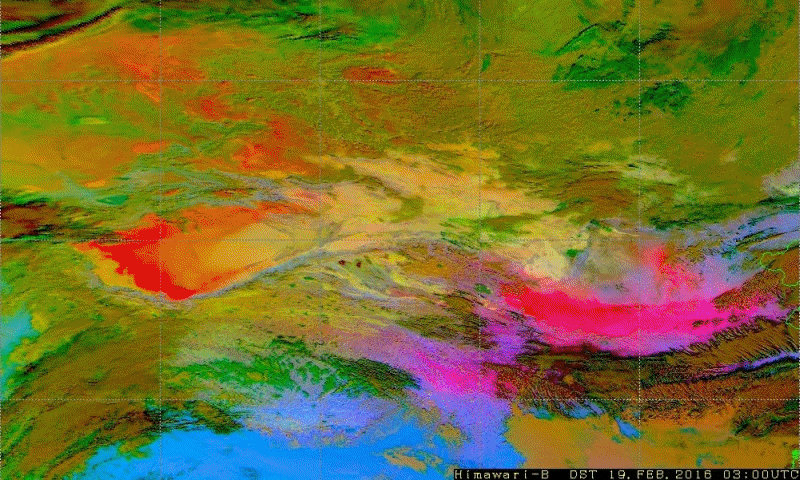 19 Feb 03UTC
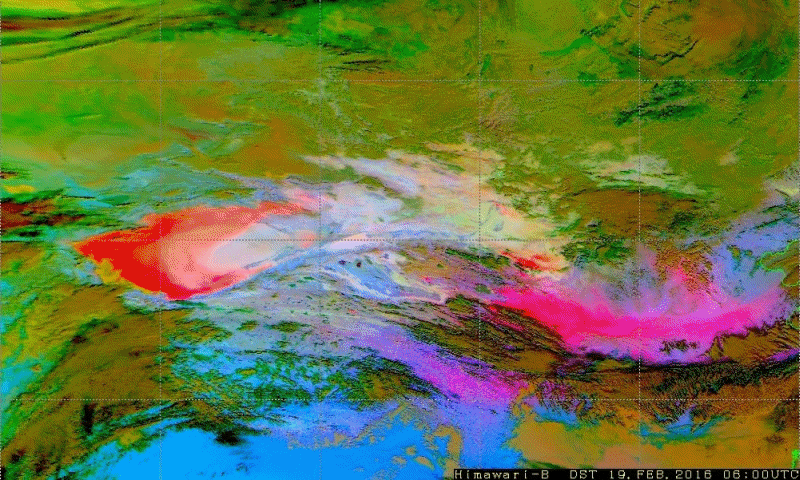 19 Feb 06UTC
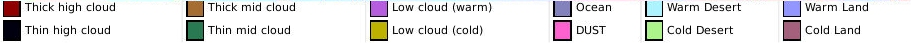 Slide 22
Images forwarded by Jochen Kerkmann, EUMETSAT, 19th February
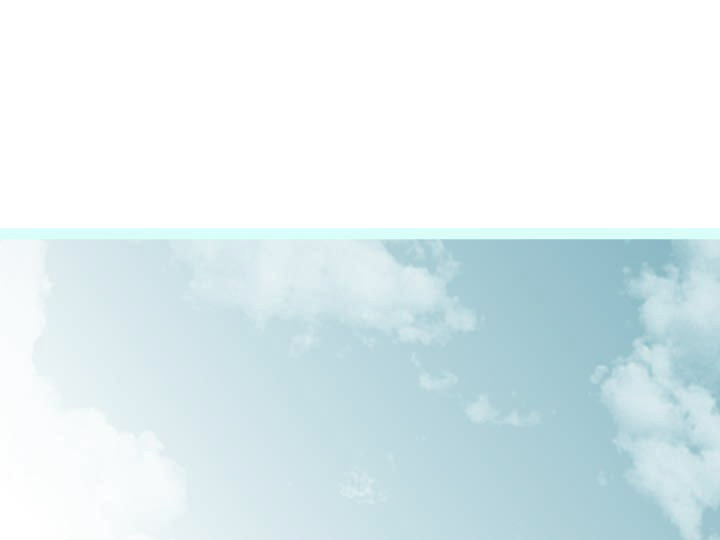 Comparing various products for a weak dust plume (northwestern Australia, 4 March 2016)
Himawari-8 images courtesy BOM/JMA
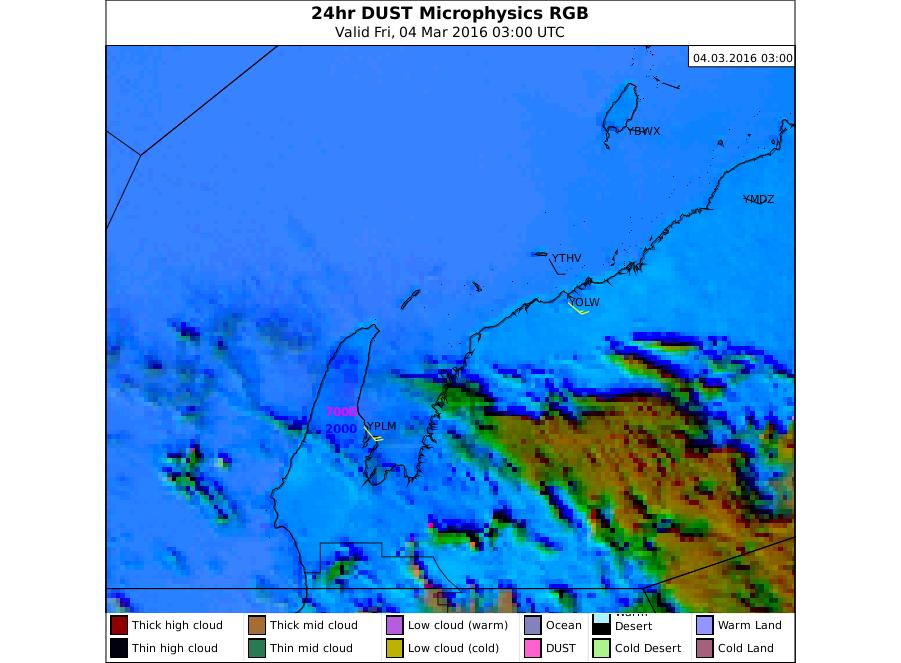 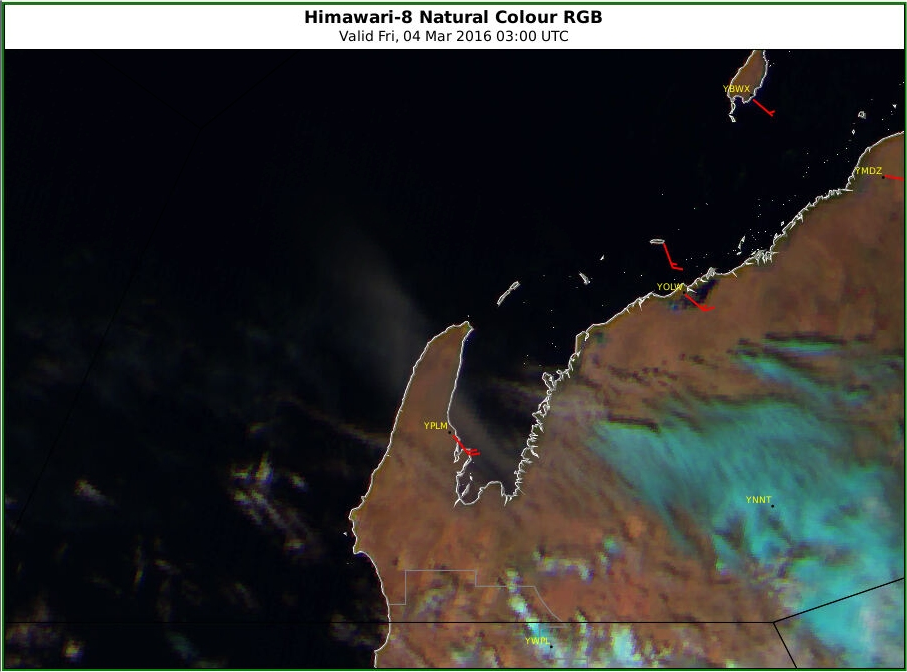 Dust Microphysics RGB (0300UTC)
Natural Colour RGB (0300UTC)
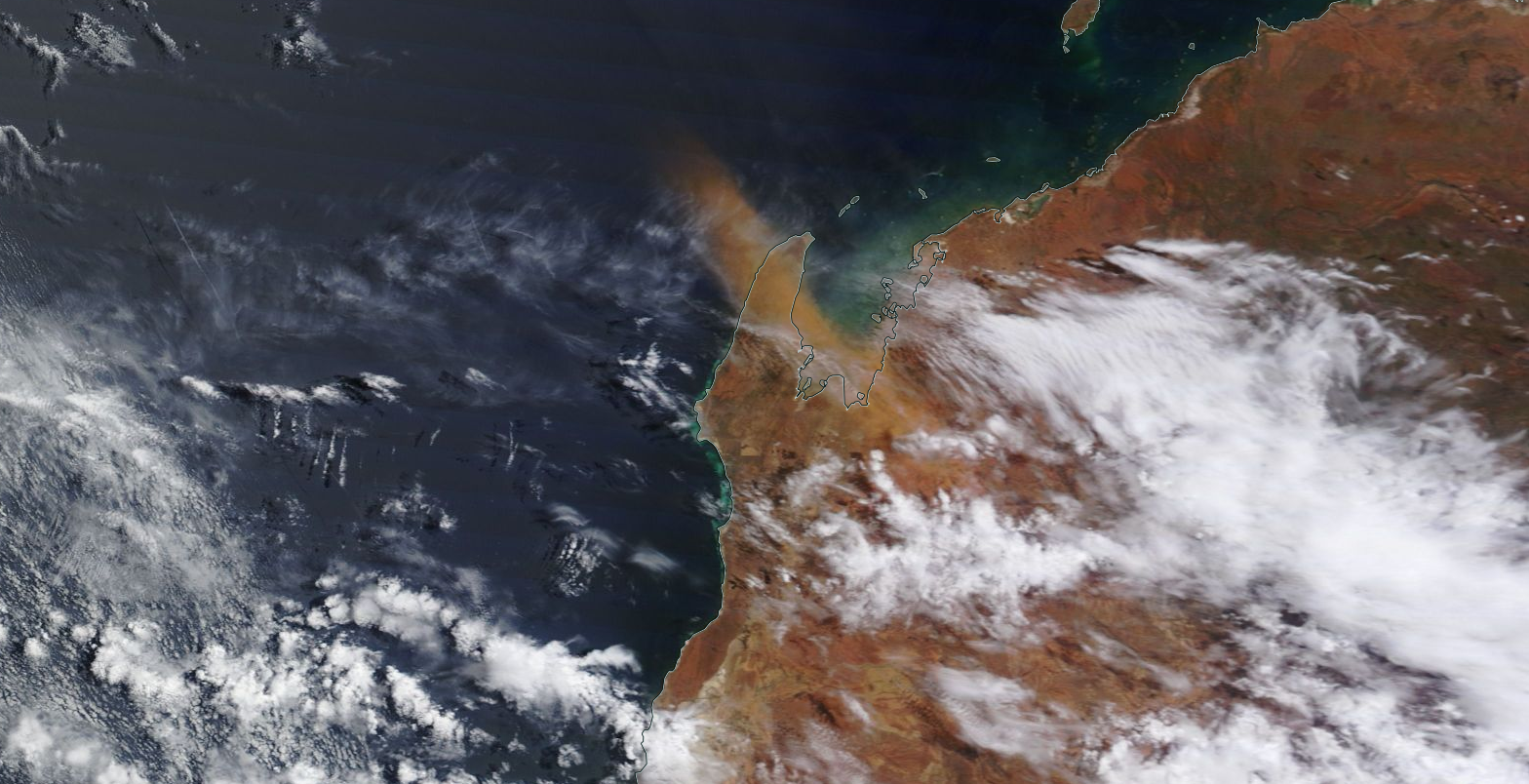 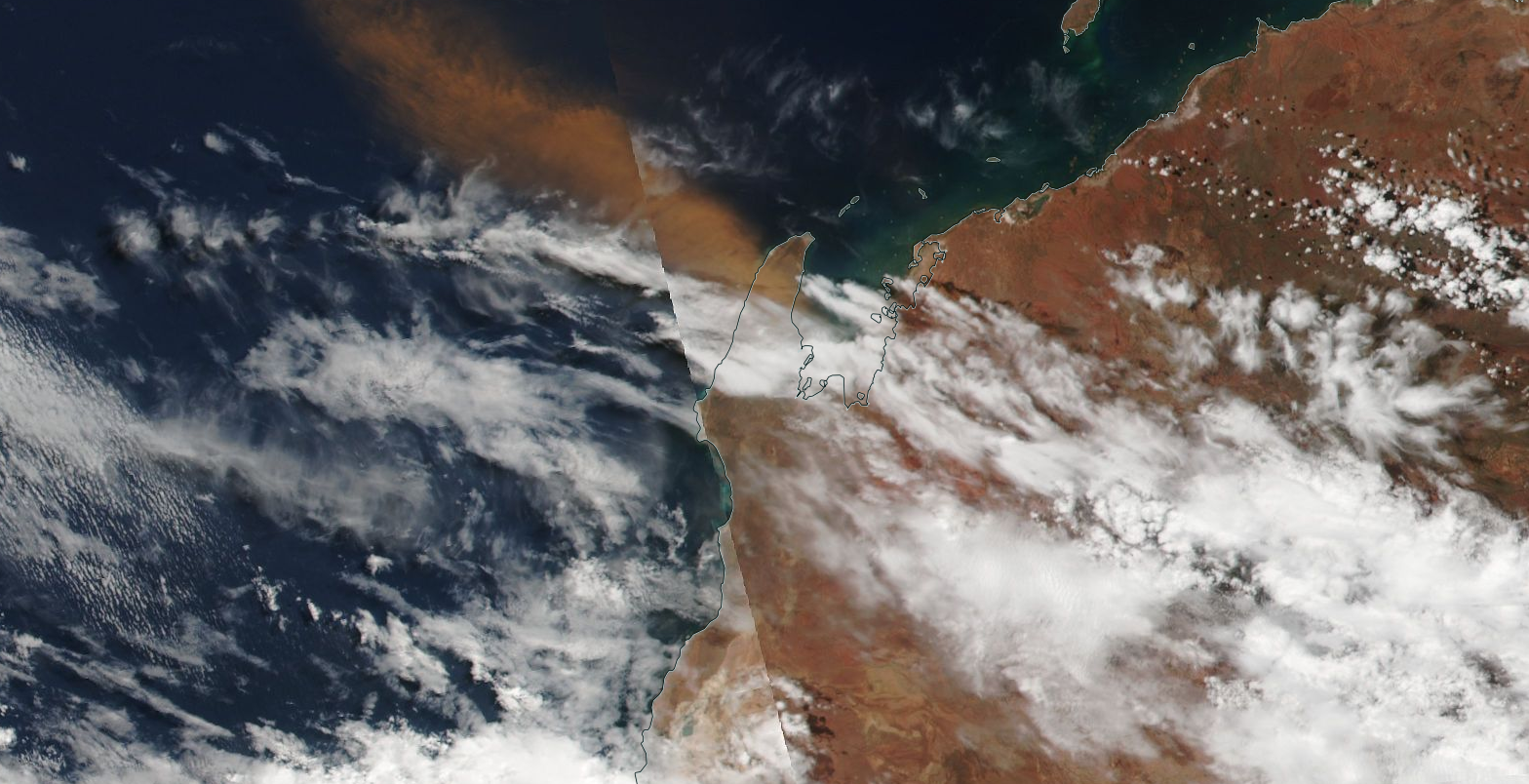 Learmonth
Soumi NPP VIIRS True Colour image (~0450UTC)
MODIS True Colour image (0305UTC)
Slide 23
Soumi NPP and MODIS images from NASA Worldview Earthdata at https://worldview.earthdata.nasa.gov/index.html
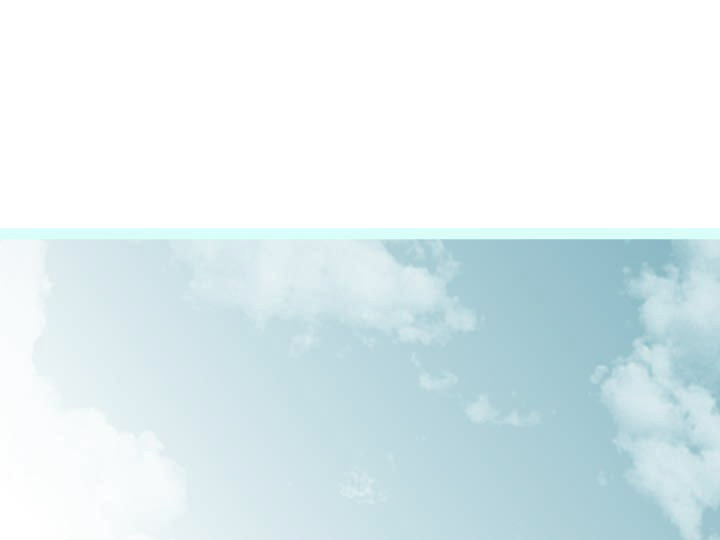 Comparing various products for a weak dust plume (northwestern Australia, 4 March 2016)
Himawari-8 images courtesy BOM/JMA
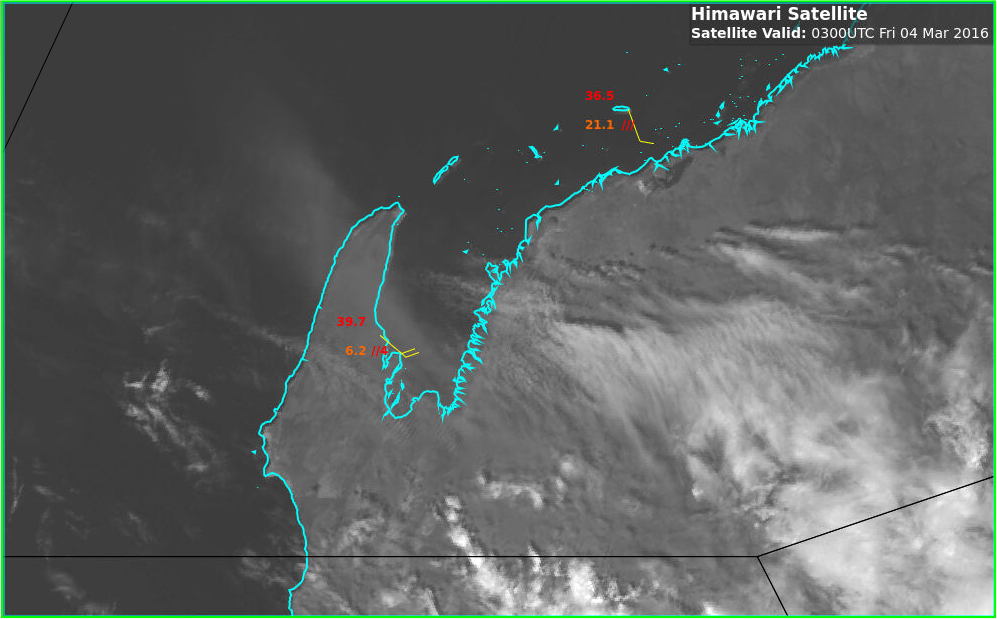 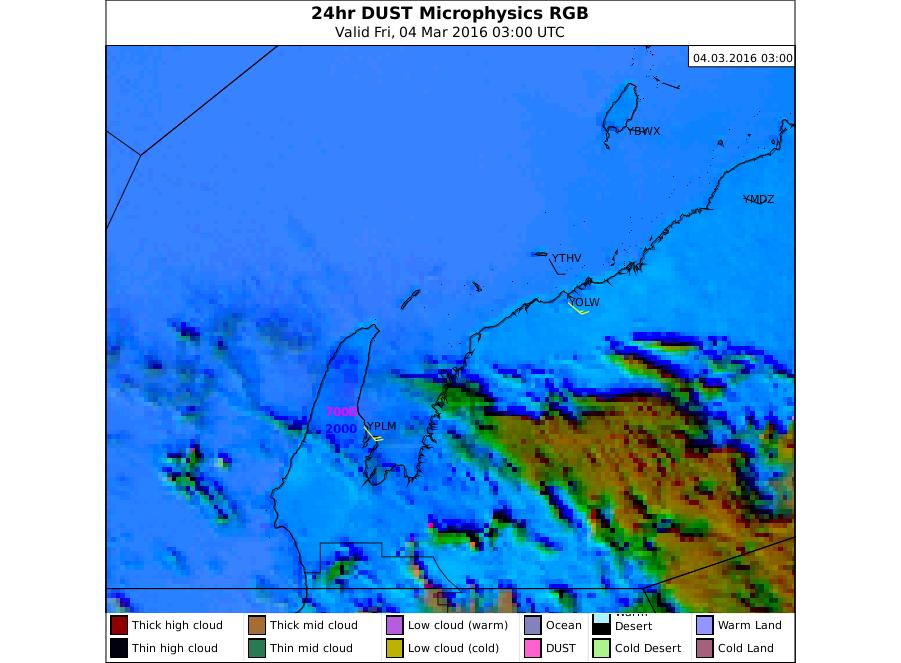 Dust Microphysics RGB (0300UTC)
Himawari-8 Band 3 (0300UTC)
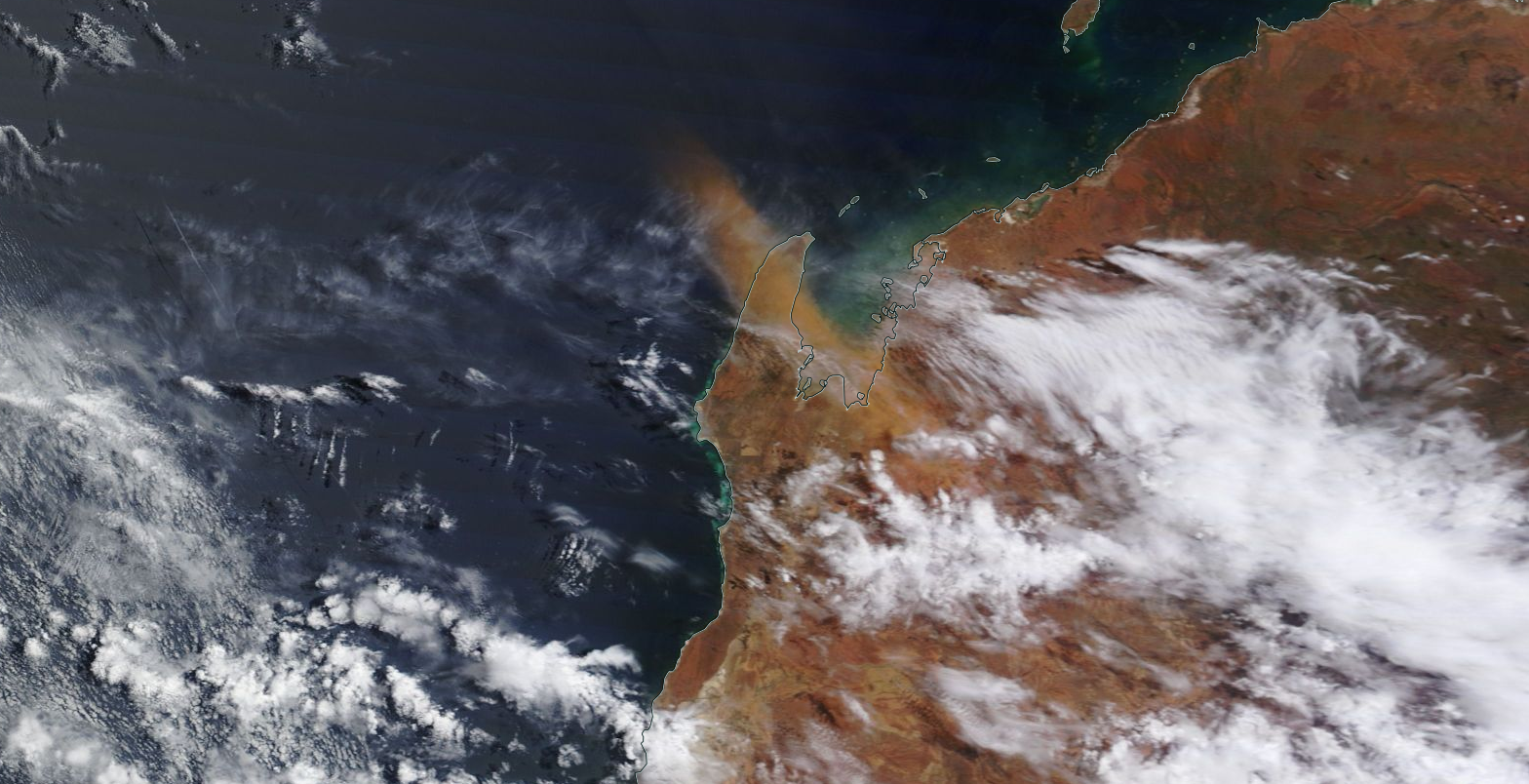 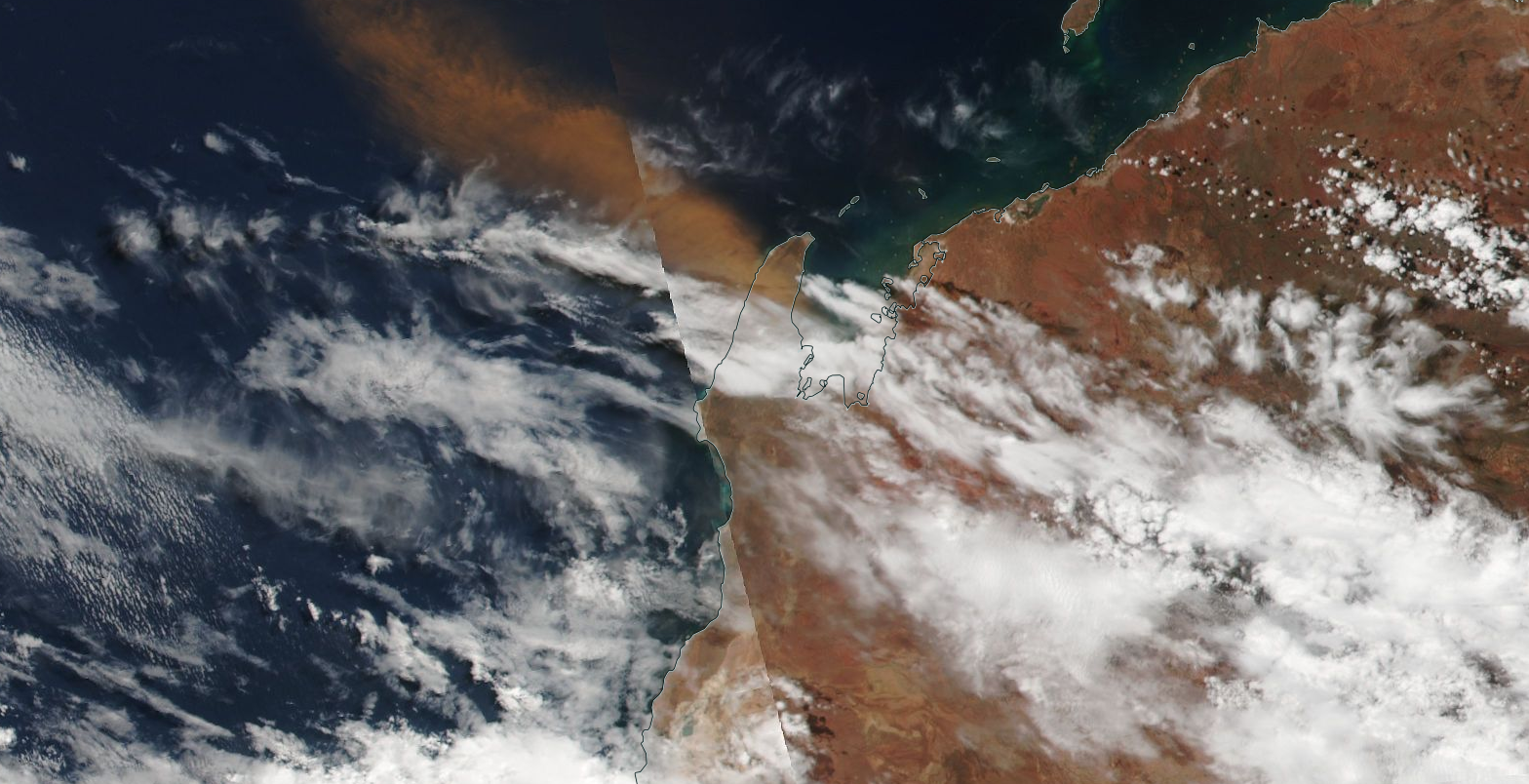 Soumi NPP VIIRS True Colour image (~0450UTC)
MODIS True Colour image (0305UTC)
Slide 24
Soumi NPP and MODIS images from NASA Worldview Earthdata at https://worldview.earthdata.nasa.gov/index.html
Some work conducted by the Korea Meteorological Administration
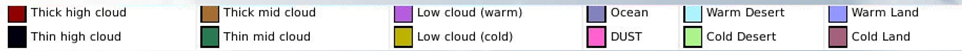 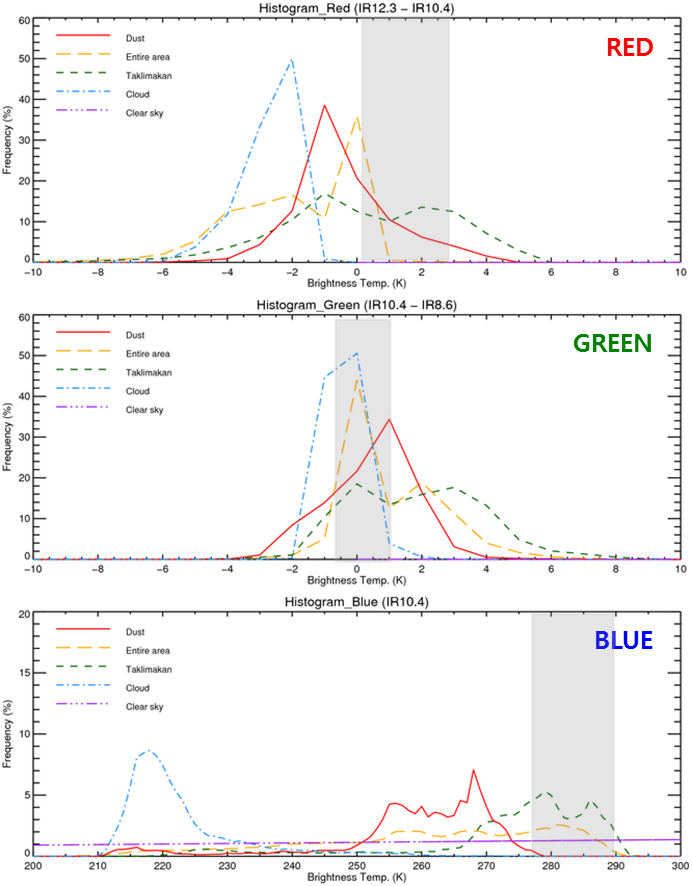 255
0
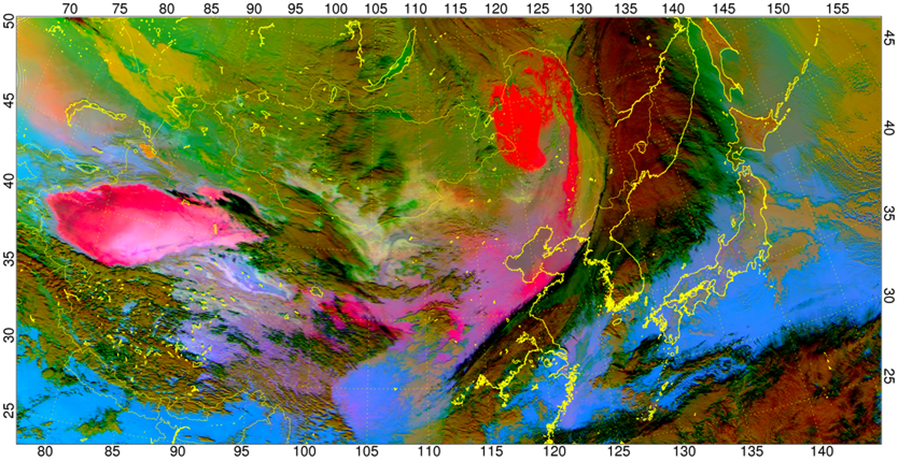 Dust
Cloud
Takla Makan
Clear Ocean
255
0
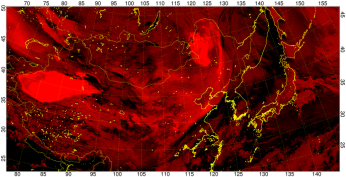 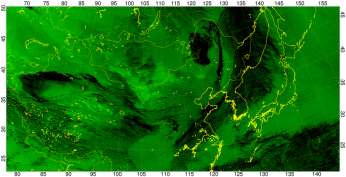 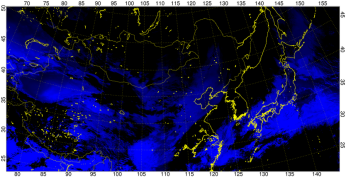 GREEN : IR10.4-IR8.6
 Range :  0 ~ 15K
BLUE : IR10.4
Range: 261 ~ 289K
RED : IR12.3-IR10.4
Range:  -4 ~ 2K
0
255
Dust    =RED+BLUE
From "Dust Detection Method using Various Satellite Products" Australian Vlab Centre of Excellence presentation of August 2016 by Dr Hyesook Park
Slide 25
Summary - feedback regarding the use of the Dust RGB product
Tropical Forecasters in the Bureau do not use the Dust RGB much, as they have had limited success in using this product. For example, a West Australian Forecaster sent me an example of a dust plume near Learmonth which did not show up in the Dust RGB product but did  shows up well in the Natural Colour RGB product. 
Mid latitude, South Australian Forecasters have noted that a number of dust reports at stations do not show up in the Dust RGB product. They have found the visible imagery more useful for detecting and monitoring this dust, particularly very small dust plumes. On the other hand, the thick dust observed near Adelaide on the 3 December 2015 could be seen in the RGB product. 
Jochen Kerkmann (EUMETSAT) has noted that the range of the Green Beam is best from 1.0 to 10.9.  The recipe should be using the 10.4 micron channel instead of the 11.2 micron channel (email of 4th November 2016). 
It is also noted that very cold, snow covered surfaces (eg Siberia in winter) will have a similar signal to dust at night.
NOTE SLIDE
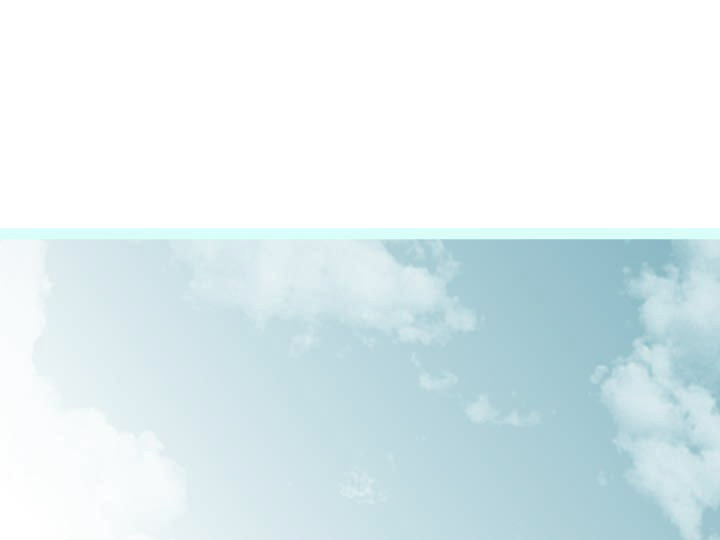 Summary
Mid-latitude and Tropical versions of the Night Microphysics RGB product have been presented
Have introduced modifications to the Day Convection RGB product and its use in combination with the Sandwich Product, including limitations in applying the RGB product for winter storms.
Have introduced the application of the Dust RGB product and potential modifications to this product, including the monitoring of large and small dust plumes, also the interpretation of the product using histogram analysis.
Forecaster / stakeholder feedback regarding the effective use of the Day Convection, Night Microphysics and Dust RGB products has been presented, including the optimal display of this data with other information for Operational Forecasters.
Australian VLab Centre of Excellence Regional Focus Group meeting recordings have a lot of information pertaining to the application of Himawari-8 RGB products to case studies in the Australasian-Pacific region.
Slide 26